Immune-mediated and cholestatic diseases
Best of Digital ILC 2020
About these slides
These slides provide highlights of new data presented at Digital ILC 2020​
Please feel free to use, adapt, and share these slides for your own personal use; however, please acknowledge EASL as the source​
Definitions of all abbreviations shown in these slides, and a full copy of the original abstract text, are provided within the slide notes​
Submitted abstracts are included in the slide notes, but data may not be identical to the final presented data shown on the slides​
When you see a symbol like this:       , you can click on it to return to the​ contents page
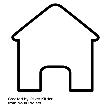 These slides are intended for use as an educational resource and should not be used to make patient management decisions. All information included should be verified before treating patients or using any therapies described in these materials
Contents
Click here to skip to this section
Click here to skip to this section
Contents
Click here to skip to this section
Click here to skip to this section
1. Immune-mediated and chronic cholestatic liver disease: experimental and pathophysiology
A novel immunoregulatory role for complement receptor C3AR1 in fibrosing cholangiopathies of biliary atresia and PSC
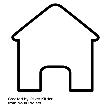 BACKGROUND & AIMS​
Characteristics of biliary atresia and PSC include:
Cholangiocyte injury
Immune cell infiltrations
Obstruction or stricturing of the biliary tree
Complement receptor C3AR1 is implicated in negative regulation of immune cell mobilizations and suppression of Tnfa and Il1b in liver injury

AIM: to investigate regulation of biliary disease pathogenesis by C3AR1 in the context of biliary atresia and PSC
METHODS
Human and murine RNASeq mRNA expressions and proteomics data were analyzed for plasma C3, C3a and C3adesArg
Biliary atresia
Double knockout
NewbornC3AR-/- mice
Newborn WT mice
MDR2-/-C3AR-/- mice
MDR2-/-
mice
WT
mice
Sacrificed on day 70 of life
IP injection of 1.0x106 ffu RRV
Liver biochemistry
 Plasma bilirubin, ALT and AST
Experimental biliary atresia
Histology
 EHBDs and liver*
Phenotyped for cholestasis
Flow cytometry
Liver immune cells phenotyped
Gene expression
qRT-PCR
*Evaluated by H&E staining and cytokeratin (CK)+ bile duct profilesMatos Ortiz GN, et al. DILC 2020; LBP25
[Speaker Notes: Abbreviations: ALT, alanine aminotransferase; AST, aspartate aminotransferase; EHBD, extrahepatic bile ducts; ffu, fluorescence focus forming units; H&E, hematoxylin and eosin; Il, interleukin; IP, intraperitoneal; PSC, primary sclerosing cholangitis; qRT-PCR, quantitative real-time polymerase chain reaction; RRV, rhesus rotavirus; Tnf, tumor necrosis factor; WT, wild-type

LBP25
A novel immunoregulatory role for complement receptor C3AR1 in fibrosing cholangiopathies of biliary atresia and primary sclerosing cholangitis
Gabriela N. Matos Ortiz1, Reena Mourya2, Unmesha Thanekar2, Pranavkumar Shivakumar2 3
1University of Puerto Rico Mayaguez Campus, Department of Biology, Mayaguez, Puerto Rico, 2Cincinnati Children’s Hospital Medical Center, Division of Gastroenterology, Hepatology and Nutrition , Cincinnati, United States, 3University of Cincinnati College of Medicine, Department of Pediatrics, Cincinnati, United States
Email: pranav.shivakumar@outlook.com 
 
Background and aims: The fibrosing cholangiopathies, biliary atresia (BA) and primary sclerosing cholangitis (PSC), are characterized by cholangiocyte injury, immune cell infiltrations and obstruction or stricturing of the biliary tree. The complement receptor, C3AR1 is implicated in negative regulation of immune cell mobilizations and suppression of Tnfa and Il1b in liver injury. Here, we investigated regulation of biliary disease pathogenesis by C3AR1 in the context of BA and PSC.

Method: Human and murine RNASeq mRNA expressions and proteomics data were analysed for plasma C3, C3a and C3adesArg. Experimental BA was induced in newborn wild-type (WT) and C3AR1–/– mice by i.p. injection of 1.0X106 ffu of rhesus rotavirus (RRV) and phenotyped for cholestasis. Double knockout mice were generated by superimposing C3AR1 deficiency on an MDR2–/– background. Homozygous MDR2–/–C3AR1–/–, WT and MDR2–/– mice were sacrificed on day 70 of life. Liver biochemistry was assessed by plasma bilirubin, ALT and AST levels. Histology of extrahepatic bile ducts (EHBDs) and livers was evaluated by H&E staining and cytokeratin (CK)+ bile duct profiles. Liver immune cells were phenotyped using flow cytometry and gene expressions were determined by qRT-PCR.

Results: mRNA expressions of C3AR1, CXCR4 and CXCL12 were elevated in livers of human (2.5–7.3 fold above normals P≤0.0003) and EHBDs of experimental BA (RRV: 1.3–6.3 fold above controls, P<0.02) reflecting homeostatic anti-inflammatory responses. Serum levels of C3, C3a and C3adesArg also increased in patients with BA (1.2–1.4 fold above controls, P<0.03). RRV infection of C3AR1–/– mice resulted in severe EHBD atresia (Figure 1A), liver necroinflammation, early mortality by day 10 (77%) vs WT mice (0%, P<0.0001) and elevated serum total bilirubin (25.7±3.9; WT: 13.1±1.9 mg/dL) and ALT (354±158; WT: 128±16 IU/L) levels (P<0.0001). Hepatic mRNA expressions of Tnfa, Il1b and Il6 and Nkg2d+ CD4+/CD8+, NK, pDCs, macrophage and neutrophils were significantly elevated (2.6–6.3 fold, P<0.01–<0.0001) in RRV–C3AR1–/– mice. Importantly, RRV infection suppressed C3AR1 expression on hepatic CD45+Lin+ and increased on CD45–Lin– cells. MDR2 deficiency significantly suppressed hepatic C3AR–expressing CD3+CD314+CD4+/CD8+, CD11b+Gr1+, pDC and NKp46+CD314+ cells. C3AR1–/–MDR2–/– mice showed enhanced onion skin fibrosis, dilatation of intrahepatic ducts resembling large-duct PSC and an inflamed and tortuous extrahepatic common duct (Figure 1B). Sirius red areas increased significantly in C3AR1–/–MDR2–/–(1.6E+05±4.4E+04) compared to MDR2–/– mice (7.4E+04±3.3E+04).

Conclusion: C3AR1 regulates the fibroinflammatory and proliferative responses in biliary atresia and primary sclerosing cholangitis. C3AR1 agonism may therefore be a novel therapeutic intervention in pediatric and adult cholestatic liver diseases.]
A novel immunoregulatory role for complement receptor C3AR1 in fibrosing cholangiopathies of biliary atresia and PSC
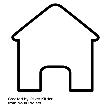 RESULTS​
 expression of C3AR1, CXCR4 and CXCL12, reflecting homeostatic anti-inflammatory responses
 2.5–7.3-fold vs normal in human liver (p≤0.0003)
 1.3–6.3-fold vs saline-control EHBDs in experimental biliary atresia (p<0.02)
 Serum C3, C3a and C3adesArg in patients with biliary atresia (p<0.03)
RRV infection of C3AR1–/– mice resulted in:
Severe EHBD atresia 
Liver necroinflammation
Early mortality* 
 serum total bilirubin and ALT 
 C3AR1 in CD45+Lin+ cells 
 C3AR1 in CD45–Lin– cells
Significant elevations in:
Hepatic mRNA expression of Tnfa, Il1b and Il6 
Nkg2d+ CD4+/CD8+, NK, pDCs, macrophages and neutrophils
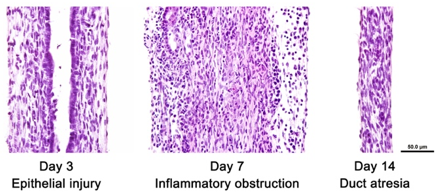 *Death by Day 10 in 77% vs none in WT (p<0.0001)Matos Ortiz GN, et al. DILC 2020; LBP25
[Speaker Notes: Abbreviations: ALT, alanine aminotransferase; CD, cluster of determination; EHBD, extrahepatic bile duct; Il, interleukin; Lin, lineage; NK, natural killer; Nkg, natural killer group; pDC, plasmacytoid dendritic cell; PSC, primary sclerosing cholangitis; RRV, rhesus rotavirus; WT, wild-type

LBP25
A novel immunoregulatory role for complement receptor C3AR1 in fibrosing cholangiopathies of biliary atresia and primary sclerosing cholangitis
Gabriela N. Matos Ortiz1, Reena Mourya2, Unmesha Thanekar2, Pranavkumar Shivakumar2 3
1University of Puerto Rico Mayaguez Campus, Department of Biology, Mayaguez, Puerto Rico, 2Cincinnati Children’s Hospital Medical Center, Division of Gastroenterology, Hepatology and Nutrition , Cincinnati, United States, 3University of Cincinnati College of Medicine, Department of Pediatrics, Cincinnati, United States
Email: pranav.shivakumar@outlook.com 
 
Background and aims: The fibrosing cholangiopathies, biliary atresia (BA) and primary sclerosing cholangitis (PSC), are characterized by cholangiocyte injury, immune cell infiltrations and obstruction or stricturing of the biliary tree. The complement receptor, C3AR1 is implicated in negative regulation of immune cell mobilizations and suppression of Tnfa and Il1b in liver injury. Here, we investigated regulation of biliary disease pathogenesis by C3AR1 in the context of BA and PSC.

Method: Human and murine RNASeq mRNA expressions and proteomics data were analysed for plasma C3, C3a and C3adesArg. Experimental BA was induced in newborn wild-type (WT) and C3AR1–/– mice by i.p. injection of 1.0X106 ffu of rhesus rotavirus (RRV) and phenotyped for cholestasis. Double knockout mice were generated by superimposing C3AR1 deficiency on an MDR2–/– background. Homozygous MDR2–/–C3AR1–/–, WT and MDR2–/– mice were sacrificed on day 70 of life. Liver biochemistry was assessed by plasma bilirubin, ALT and AST levels. Histology of extrahepatic bile ducts (EHBDs) and livers was evaluated by H&E staining and cytokeratin (CK)+ bile duct profiles. Liver immune cells were phenotyped using flow cytometry and gene expressions were determined by qRT-PCR.

Results: mRNA expressions of C3AR1, CXCR4 and CXCL12 were elevated in livers of human (2.5–7.3 fold above normals P≤0.0003) and EHBDs of experimental BA (RRV: 1.3–6.3 fold above controls, P<0.02) reflecting homeostatic anti-inflammatory responses. Serum levels of C3, C3a and C3adesArg also increased in patients with BA (1.2–1.4 fold above controls, P<0.03). RRV infection of C3AR1–/– mice resulted in severe EHBD atresia (Figure 1A), liver necroinflammation, early mortality by day 10 (77%) vs WT mice (0%, P<0.0001) and elevated serum total bilirubin (25.7±3.9; WT: 13.1±1.9 mg/dL) and ALT (354±158; WT: 128±16 IU/L) levels (P<0.0001). Hepatic mRNA expressions of Tnfa, Il1b and Il6 and Nkg2d+ CD4+/CD8+, NK, pDCs, macrophage and neutrophils were significantly elevated (2.6–6.3 fold, P<0.01–<0.0001) in RRV–C3AR1–/– mice. Importantly, RRV infection suppressed C3AR1 expression on hepatic CD45+Lin+ and increased on CD45–Lin– cells. MDR2 deficiency significantly suppressed hepatic C3AR–expressing CD3+CD314+CD4+/CD8+, CD11b+Gr1+, pDC and NKp46+CD314+ cells. C3AR1–/–MDR2–/– mice showed enhanced onion skin fibrosis, dilatation of intrahepatic ducts resembling large-duct PSC and an inflamed and tortuous extrahepatic common duct (Figure 1B). Sirius red areas increased significantly in C3AR1–/–MDR2–/–(1.6E+05±4.4E+04) compared to MDR2–/– mice (7.4E+04±3.3E+04).

Conclusion: C3AR1 regulates the fibroinflammatory and proliferative responses in biliary atresia and primary sclerosing cholangitis. C3AR1 agonism may therefore be a novel therapeutic intervention in pediatric and adult cholestatic liver diseases.]
A novel immunoregulatory role for complement receptor C3AR1 in fibrosing cholangiopathies of biliary atresia and PSC
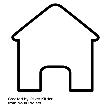 RESULTS (CONT.) ​
MDR2-/- mice showed
Significantly suppressed hepatic C3AR1 expressing CD3+CD314+CD4+/CD8+, CD1CD11b+Gr1+, pDC and NKp46+CD314+ cells
C3AR1-/-MDR2-/- mice showed
Enhanced onion skin fibrosis, dilatation of intrahepatic ducts resembling large-duct PSC and an inflamed and tortuous extrahepatic common duct
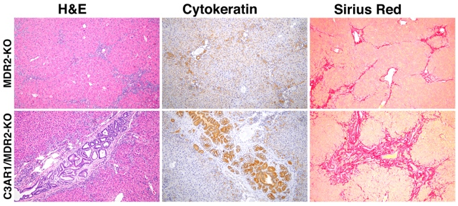 Sirius red areas increased significantly in C3AR1–/–MDR2–/– mice
CONCLUSIONS
C3AR1 regulates the fibroinflammatory and proliferative responses in biliary atresia and PSC 
C3AR1 agonism may be a novel therapeutic intervention in cholestatic liver diseases
Matos Ortiz GN, et al. DILC 2020; LBP25
[Speaker Notes: Abbreviations: CD, cluster of determination; H&E, hematoxylin and eosin; KO, knockout; NK, natural killer; pDC, plasmacytoid dendritic cell; PSC, primary sclerosing cholangitis

LBP25
A novel immunoregulatory role for complement receptor C3AR1 in fibrosing cholangiopathies of biliary atresia and primary sclerosing cholangitis
Gabriela N. Matos Ortiz1, Reena Mourya2, Unmesha Thanekar2, Pranavkumar Shivakumar2 3
1University of Puerto Rico Mayaguez Campus, Department of Biology, Mayaguez, Puerto Rico, 2Cincinnati Children’s Hospital Medical Center, Division of Gastroenterology, Hepatology and Nutrition , Cincinnati, United States, 3University of Cincinnati College of Medicine, Department of Pediatrics, Cincinnati, United States
Email: pranav.shivakumar@outlook.com 
 
Background and aims: The fibrosing cholangiopathies, biliary atresia (BA) and primary sclerosing cholangitis (PSC), are characterized by cholangiocyte injury, immune cell infiltrations and obstruction or stricturing of the biliary tree. The complement receptor, C3AR1 is implicated in negative regulation of immune cell mobilizations and suppression of Tnfa and Il1b in liver injury. Here, we investigated regulation of biliary disease pathogenesis by C3AR1 in the context of BA and PSC.

Method: Human and murine RNASeq mRNA expressions and proteomics data were analysed for plasma C3, C3a and C3adesArg. Experimental BA was induced in newborn wild-type (WT) and C3AR1–/– mice by i.p. injection of 1.0X106 ffu of rhesus rotavirus (RRV) and phenotyped for cholestasis. Double knockout mice were generated by superimposing C3AR1 deficiency on an MDR2–/– background. Homozygous MDR2–/–C3AR1–/–, WT and MDR2–/– mice were sacrificed on day 70 of life. Liver biochemistry was assessed by plasma bilirubin, ALT and AST levels. Histology of extrahepatic bile ducts (EHBDs) and livers was evaluated by H&E staining and cytokeratin (CK)+ bile duct profiles. Liver immune cells were phenotyped using flow cytometry and gene expressions were determined by qRT-PCR.

Results: mRNA expressions of C3AR1, CXCR4 and CXCL12 were elevated in livers of human (2.5–7.3 fold above normals P≤0.0003) and EHBDs of experimental BA (RRV: 1.3–6.3 fold above controls, P<0.02) reflecting homeostatic anti-inflammatory responses. Serum levels of C3, C3a and C3adesArg also increased in patients with BA (1.2–1.4 fold above controls, P<0.03). RRV infection of C3AR1–/– mice resulted in severe EHBD atresia (Figure 1A), liver necroinflammation, early mortality by day 10 (77%) vs WT mice (0%, P<0.0001) and elevated serum total bilirubin (25.7±3.9; WT: 13.1±1.9 mg/dL) and ALT (354±158; WT: 128±16 IU/L) levels (P<0.0001). Hepatic mRNA expressions of Tnfa, Il1b and Il6 and Nkg2d+ CD4+/CD8+, NK, pDCs, macrophage and neutrophils were significantly elevated (2.6–6.3 fold, P<0.01–<0.0001) in RRV–C3AR1–/– mice. Importantly, RRV infection suppressed C3AR1 expression on hepatic CD45+Lin+ and increased on CD45–Lin– cells. MDR2 deficiency significantly suppressed hepatic C3AR–expressing CD3+CD314+CD4+/CD8+, CD11b+Gr1+, pDC and NKp46+CD314+ cells. C3AR1–/–MDR2–/– mice showed enhanced onion skin fibrosis, dilatation of intrahepatic ducts resembling large-duct PSC and an inflamed and tortuous extrahepatic common duct (Figure 1B). Sirius red areas increased significantly in C3AR1–/–MDR2–/–(1.6E+05±4.4E+04) compared to MDR2–/– mice (7.4E+04±3.3E+04).

Conclusion: C3AR1 regulates the fibroinflammatory and proliferative responses in biliary atresia and primary sclerosing cholangitis. C3AR1 agonism may therefore be a novel therapeutic intervention in pediatric and adult cholestatic liver diseases.]
Transcriptome and colocalisation analysis of CCR9+ gut-homing T cells and other immune cells: important genes and biological pathways potentiating PSC risk
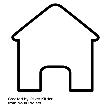 BACKGROUND & AIMS​
23 regions of the genome have been associated with PSC risk
Majority are in non-coding regions
Identifying affected genes and cell types remains a major hurdle to identifying therapeutic targets
Identifying cis-eQTLs* that share causal variants with disease risk loci (colocalize) can identify genes, cell-types and mechanisms underlying complex disease risk
Challenging as some are only active in specific cell types or activation states and have no observable impact on gene expression in naïve cells
AIM: to identify disease-relevant eQTLs
METHODS​
Peripheral blood of 80 donors with PSC
eQTL maps generated for 6 T-cell subtypes
(including rare CCR9+ gut-homing T cells hypothesized to be pathogenic in PSC)
Analyzed alongside eQTL maps for other immune cells
(>12 immune cell types; >10 different activation states)
Cell type-specific and shared eQTLs called with MashR
Bayesian tests of colocalization† 
Across risk loci and eQTLs for all cell types
*Genetic variants that affect expression level of a nearby gene;†Performed across PSC risk loci and eQTLs for all cell-types
Goode E, et al. DILC 2020; AS057
[Speaker Notes: Abbreviations: CCR9, chemokine receptor type 9; eQTL, expression quantitative trait loci; MashR, Multivariate Adaptive Shrinkage in R; PSC, primary sclerosing cholangitis

AS057
Transcriptome and colocalisation analysis of CCR9+ gut-homing T cells and other immune cells identifies important genes and biological pathways potentiating primary sclerosing cholangitis risk
Elizabeth Goode1 2, Nikolaos Panousis1, Laura Fachal1, Loukas Moutsianas1, Ben Bai1, Rebecca McIntyre1, Tim Raine3, Simon Rushbrook4, Carl Anderson1
1Wellcome Sanger Institute, Human Genetics, Hinxton, United Kingdom, 2University of Cambridge, Institute of Metabolic Science, CAMBRIDGE, United Kingdom, 3University Of Cambridge, Department of Medicine, Cambridge, United Kingdom, 4Norfolk and Norwich University Hospital, Department of Gastroenterology, Norwich, 
Email: ecg44@cam.ac.uk 

Background and aims: 23 regions of the genome have been associated with primary sclerosing cholangitis (PSC) risk.  The majority are in non-coding regions, and identifying the affected genes and cell-types remains a major hurdle in translating these genetic associations into therapeutic targets. We, and others, have shown that identifying cis-eQTLs (genetic variants that affect expression level of a nearby gene) that share causal variants with disease risk loci (colocalise) can identify genes, cell-types and mechanisms underlying complex disease risk. However, identifying disease-relevant eQTLs is challenging as some are only active in specific cell-types or activation states and have no observable impact on gene expression in naïve cells.  

Method: We generated eQTL maps for six T-cell subtypes, including rare CCR9+ gut-homing T-cells hypothesised to be pathogenetic in PSC, derived from peripheral blood of 80 donors with PSC.  We analysed our PSC-specific T-cell eQTL maps alongside existing eQTL maps for other immune cells, in total covering >12 immune cell types and >10 different activation states. We called cell-type-specific and shared eQTLs using MashR. To identify genes and cell-types perturbed in PSC we performed Bayesian tests of colocalisation across PSC risk loci and eQTLs for all cell-types. 

Results: We identified >9000 eQTLs across our PSC-specific T-cell subsets at 5% FDR, many clustered within pathways involved in inflammation and immune-modulation.  Approximately 15% of eQTLs were specific to a single PSC T-cell-subtype. Colocalisation analysis confirmed the importance of CCR9+ and CCR9- effector memory T-cells and CD14+ monocytes in PSC pathogenesis, as 12 PSC risk loci colocalised with >1 eQTL with a posterior probability >80% in at least one of these cell-types. 

Some PSC-risk loci were highly specific to a single cell-type. For instance, the Chr21 PSC risk locus colocalised with an eQTL for UBASH3A, a gene potentiating IL-2 secretion, across all T-cell subtypes (including CCR9+ T-cells), from donors with and without PSC.  In contrast, other risk loci affected the same gene across several different cell-types; e.g. the Chr19 risk locus colocalised with an eQTL for PRKD2 in monocytes, neutrophils and T-regs.  Interestingly, we observed several PSC-risk loci, for which the affected gene differed per cell type. One such region was the Chr11 PSC locus which colocalised with an eQTL for CCDC88B in CD14+ monocytes and neutrophils, but colocalised with an eQTL for lncRNA AP003774.2 in B-cells, PSC T-regs and CCR9+ effector memory T-cells but not in T-cells from healthy donors. 

Conclusion: Our analyses confidently identify the genes and cell-types affected by multiple PSC-risk loci, forming the basis for further functional follow-up and bringing us closer to drug-target discovery.]
Transcriptome and colocalisation analysis of CCR9+ gut-homing T cells and other immune cells: important genes and biological pathways potentiating PSC risk
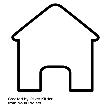 RESULTS ​
>9,000 eQTLs identified across PSC-specific T-cell subsets at 5% FDR*
~15% specific to a single PSC T-cell subtype
PSC pathogenesis involved CCR9+ and CCR9- effector memory T cells and CD14+ monocytes
12 loci colocalized with >1 eQTL in different ways
Colocalization between PSC GWAS risk locus on Chr21and eQTL for UBASH3A in CCR9+ effector memory T cells
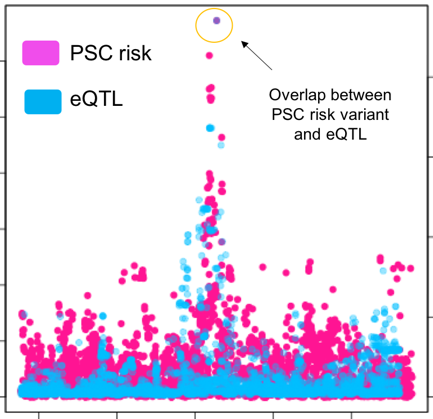 6
8
5
6
4
3
4
-log10P GWAS
-log10 p val eQTL
2
2
1
0
0
434
436
438
440
442
Chromosome position (00000)
CONCLUSIONS  
We have identified genes and cell types affected by multiple PSC-risk loci, forming the basis for further functional follow-up and bringing us closer to drug-target discovery
*Many clustered within pathways involved in inflammation and immune-modulation
Goode E, et al. DILC 2020; AS057
[Speaker Notes: Abbreviations: CCR9, chemokine receptor type 9; CD, cluster of determination; Chr, chromosome; eQTL, expression quantitative trait loci; FDR, false discovery rate; GWAS, genome-wide association studies; IL, interleukin; PSC, primary sclerosing cholangitis; T-regs, regulator T cells

AS057
Transcriptome and colocalisation analysis of CCR9+ gut-homing T cells and other immune cells identifies important genes and biological pathways potentiating primary sclerosing cholangitis risk
Elizabeth Goode1 2, Nikolaos Panousis1, Laura Fachal1, Loukas Moutsianas1, Ben Bai1, Rebecca McIntyre1, Tim Raine3, Simon Rushbrook4, Carl Anderson1
1Wellcome Sanger Institute, Human Genetics, Hinxton, United Kingdom, 2University of Cambridge, Institute of Metabolic Science, CAMBRIDGE, United Kingdom, 3University Of Cambridge, Department of Medicine, Cambridge, United Kingdom, 4Norfolk and Norwich University Hospital, Department of Gastroenterology, Norwich, 
Email: ecg44@cam.ac.uk 

Background and aims: 23 regions of the genome have been associated with primary sclerosing cholangitis (PSC) risk.  The majority are in non-coding regions, and identifying the affected genes and cell-types remains a major hurdle in translating these genetic associations into therapeutic targets. We, and others, have shown that identifying cis-eQTLs (genetic variants that affect expression level of a nearby gene) that share causal variants with disease risk loci (colocalise) can identify genes, cell-types and mechanisms underlying complex disease risk. However, identifying disease-relevant eQTLs is challenging as some are only active in specific cell-types or activation states and have no observable impact on gene expression in naïve cells.  

Method: We generated eQTL maps for six T-cell subtypes, including rare CCR9+ gut-homing T-cells hypothesised to be pathogenetic in PSC, derived from peripheral blood of 80 donors with PSC.  We analysed our PSC-specific T-cell eQTL maps alongside existing eQTL maps for other immune cells, in total covering >12 immune cell types and >10 different activation states. We called cell-type-specific and shared eQTLs using MashR. To identify genes and cell-types perturbed in PSC we performed Bayesian tests of colocalisation across PSC risk loci and eQTLs for all cell-types. 

Results: We identified >9000 eQTLs across our PSC-specific T-cell subsets at 5% FDR, many clustered within pathways involved in inflammation and immune-modulation.  Approximately 15% of eQTLs were specific to a single PSC T-cell-subtype. Colocalisation analysis confirmed the importance of CCR9+ and CCR9- effector memory T-cells and CD14+ monocytes in PSC pathogenesis, as 12 PSC risk loci colocalised with >1 eQTL with a posterior probability >80% in at least one of these cell-types. 

Some PSC-risk loci were highly specific to a single cell-type. For instance, the Chr21 PSC risk locus colocalised with an eQTL for UBASH3A, a gene potentiating IL-2 secretion, across all T-cell subtypes (including CCR9+ T-cells), from donors with and without PSC.  In contrast, other risk loci affected the same gene across several different cell-types; e.g. the Chr19 risk locus colocalised with an eQTL for PRKD2 in monocytes, neutrophils and T-regs.  Interestingly, we observed several PSC-risk loci, for which the affected gene differed per cell type. One such region was the Chr11 PSC locus which colocalised with an eQTL for CCDC88B in CD14+ monocytes and neutrophils, but colocalised with an eQTL for lncRNA AP003774.2 in B-cells, PSC T-regs and CCR9+ effector memory T-cells but not in T-cells from healthy donors. 

Conclusion: Our analyses confidently identify the genes and cell-types affected by multiple PSC-risk loci, forming the basis for further functional follow-up and bringing us closer to drug-target discovery.]
The anti-inflammatory receptor TREM2 protects the liver from cholestatic injury
48 h
Sacrifice
ANIT / Olive oil
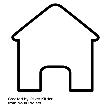 Birth
BACKGROUND & AIMS​
Cholestasis common in cholangiopathies such as PBC and PSC
Causes liver inflammation and injury in epithelial cells, inducing a specific wound healing response
Ductular reaction
Activation of Kupffer cells
Activation of hepatic stellate cells
Activation of immune cells
Ultimately leads to biliary fibrosis
Bacterial components that translocate to the liver act as pro-inflammatory signals
Bind to TLRs to promote disease progression
Triggering receptor expressed on myeloid cells 2 (TREM2) inhibits TLR-mediated signalling
AIM: to evaluate the role of TREM2 in cholestasis
METHODS
TREM2 expression analyzed
In liver of patients with PBC and PSC
In mouse models of cholestasis
In vivo









In vitro 
Effects of the treatment with UDCA in isolated Kupffer cells was assessed
Compared with healthy livers
7 days
Sacrifice
7 days
Sacrifice
BDL / Sham
BDL / Sham
WT mice
TREM2-/-  mice
Birth
Birth
Abx
Abx
Labiano I, et al. DILC 2020; AS059
[Speaker Notes: Abbreviations: Abx, antibiotics; ANIT, alpha-naphthylisothiocyanate; BDL, bile duct ligation; h, hours; PBC, primary biliary cholangitis; PSC, primary sclerosing cholangitis; TLRs, toll-like receptors; TREM2, triggering receptor expressed on myeloid cells 2; UDCA, ursodeoxycholic acid; WT, wild-type

AS059
The anti-inflammatory receptor TREM2 protects the liver from cholestatic injury
Ibone Labiano1, Aitor Esparza-Baquer1, Alona Agirre-Lizaso1, Omar Sharif2 3, Pedro Miguel Rodrigues1, Elizabeth Hijona1 4, Raul Jimenez-Agüero1, Piotr Milkiewicz5, Malgorzata Milkiewicz6, Francisco Gonzalez-Romero7, Patricia Aspichueta7 8, Maria Monte4 9, Jose Marin4 9, Mihael Vucur10, Tom Lüdde10, Marco Marzioni11, Derek A Mann12, Luis Bujanda1 4, Jesus M. Banales1 4 13, María Jesús Perugorria1 4 13
1 Biodonostia Research Institute,Donostia University Hospital, University of the Basque Country (UPV-EHU), Department of Liver and Gastrointestinal Diseases, San Sebastian, , 2Research Center for Molecular Medicine of the Austrian Academy of Sciences, , Vienna, , 3Laboratory of Infection Biology, Medical University of Vienna, Department of Medicine I, Vienna, , 4CIBERehd, Instituto de Salud Carlos III (ISCIII), Madrid, , 5Liver and Internal Medicine Unit, Medical University of Warsaw, Department of General, Transplant and Liver Surgery of the Medical University of Warsaw, Warsaw, Poland, 6Pomeranian Medical University in Szczecin, Department of Medical Biology, Szczecin, Poland, 7Faculty of Medicine and Nursing, University of the Basque Country, UPV/EHU, Department of Physiology, Bilbao, Spain, 8Biocruces Health Research Institute, Bilbao, , 9Experimental Hepatology and Drug Targeting (HEVEFARM) , University of Salamanca, IBSAL , Salamanca, , 10RWTH University Hospital Aachen, Department of Internal Medicine III, Aachen, , 11Università Politecnica delle Marche, Department of Gastroenterology and Hepatology, Ancona, Italy, 12nstitute of Cellular Medicine, Faculty of Medical Sciences, Newcastle Fibrosis Research Group, Newcastle upon Tyne, United Kingdom, 13IKERBASQUE, Basque Foundation for Science, Bilbao, Spain
Email: ibone.labiano@biodonostia.org 
 
Background and aims: Cholestasis is a common feature of different cholangiopathies such as PBC and PSC. This condition causes liver inflammation and injury in epithelial cells, thereby inducing a specific wound healing response which involves ductular reaction, activation of kupffer cells (KCs), hepatic stellate cells (HSCs) and immune cells, finally leading to biliary fibrosis. In this regard, bacterial components that translocate to the liver act as pro-inflammatory signals, binding to toll-like receptors, thus promoting disease progression. Importantly, our group and others have reported that the triggering receptor expressed on myeloid cells 2 (TREM2) inhibit TLR-mediated signaling. This study aims to evaluate the role of TREM2 in cholestasis.  

Method: TREM2 expression was analyzed in the liver of patients with PBC and PSC and in mouse models of cholestasis, compared to healthy livers. Wild type (WT) and Trem-2 knockout (Trem2-/-) mice were subjected to bile duct ligation (BDL), or sham operated. In parallel, WT and Trem2-/- mice were treated with an antibiotic cocktail and then subjected to BDL. In vitro, TREM2 was experimentally overexpressed in human hepatic stellate cells and inflammatory and fibrotic responses were analyzed. Effects of the treatment with bile acids in TREM2 expression in human hepatic stellate cells were assessed.

Results: TREM2 expression is upregulated in the liver of patients with PBC and PSC as compared to controls; this receptor is also upregulated in murine models of cholestasis. Interestingly, TREM2 expression in patients positively correlated with inflammatory, fibrotic and cholestatic markers. Trem2-/- mice showed augmented biliary expansion after BDL. Likewise, Trem2-/- livers displayed enhanced profibrogenic (Col1a1) and hepatic stellate cell activation marker (Acta2) expression. Trem2-/- livers also exhibited enhanced pro-inflammatory marker expression (Tnf, Mcp1, Cxcl1) and augmented neutrophil recruitment into the liver as detected by NIMP-R14 inmunohistochemistry. This was accompanied by enhanced necroptotic cell death, while no differences were detected in apoptosis. Treatment with antibiotics abolished some of the effects observed in Trem2-/- mice after BDL. In vitro, TREM2 overexpression in LX-2 cells leads to diminished profibrotic (ACTA2, COL1A1, FIBRONECTIN) and pro-inflammatory (TNF and MCP1) gene expression. Interestingly, treatment with UDCA induced TREM2 expression in these cells. 

Conclusion: TREM2 is overexpressed in the liver of patients with PBC and PSC and during experimental cholestasis. TREM2 acts as a negative regulator of inflammatory responses during cholestatic injury in mice. On the other hand, UDCA increases TREM2 expression in HSCs, suggesting this could be and additional hepatoprotective mechanism of UDCA in cholestasis.]
The anti-inflammatory receptor TREM2 protects the liver from cholestatic injury
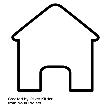 RESULTS​
 TREM2 in PBC and PSC patients and in murine models of cholestasis vs controls
TREM2 expression positively correlates with inflammatory and fibrotic markers
TREM2-/- mice show an exacerbated response to cholestatic injury induced by BDL:
Augmented biliary expansion and necroptotic cell death but not apoptosis
Enhanced inflammation characterized by expression of pro-inflammatory markers (Tnf, Mcp1, Cxcl1), neutrophil recruitment to the liver and oxidative stress marker upregulation
Enhanced hepatic stellate cell activation marker (Acta2) expression
Abx treatment abolished some of the effects of TREM2 after BDL
TREM2-/- mice show an exacerbated response to cholestatic injury induced by ANIT:
Increased levels of serum transaminases andalkaline phosphatase
Enhanced pro-inflammatory marker expression
Treatment with UDCA regulated TREM2 receptor expression in isolated Kupffer cells
Some of the effects of UDCA in isolated Kupffer cells depend on TREM2 expression

CONCLUSIONS
TREM2 is overexpressed in livers of patients with PBC and PSC and during experimental cholestasis
TREM2 is a negative regulator of inflammatory responses during cholestatic injury in mice
TREM2 could be an additional hepatoprotective mechanism of UDCA in cholestasis
Labiano I, et al. DILC 2020; AS059
[Speaker Notes: Abbreviations: Abx, antibiotics; ANIT, alpha-naphthylisothiocyanate; BDL, bile duct ligation; Cxcl1, C-X-C motif chemokine ligand 1; Mcp1, monocyte chemoattractant protein-1; PBC, primary biliary cholangitis; PSC, primary sclerosing cholangitis; Tnf, tumour necrosis factor; TREM2, triggering receptor expressed on myeloid cells 2; UDCA, ursodeoxycholic acid

AS059
The anti-inflammatory receptor TREM2 protects the liver from cholestatic injury
Ibone Labiano1, Aitor Esparza-Baquer1, Alona Agirre-Lizaso1, Omar Sharif2 3, Pedro Miguel Rodrigues1, Elizabeth Hijona1 4, Raul Jimenez-Agüero1, Piotr Milkiewicz5, Malgorzata Milkiewicz6, Francisco Gonzalez-Romero7, Patricia Aspichueta7 8, Maria Monte4 9, Jose Marin4 9, Mihael Vucur10, Tom Lüdde10, Marco Marzioni11, Derek A Mann12, Luis Bujanda1 4, Jesus M. Banales1 4 13, María Jesús Perugorria1 4 13
1 Biodonostia Research Institute,Donostia University Hospital, University of the Basque Country (UPV-EHU), Department of Liver and Gastrointestinal Diseases, San Sebastian, , 2Research Center for Molecular Medicine of the Austrian Academy of Sciences, , Vienna, , 3Laboratory of Infection Biology, Medical University of Vienna, Department of Medicine I, Vienna, , 4CIBERehd, Instituto de Salud Carlos III (ISCIII), Madrid, , 5Liver and Internal Medicine Unit, Medical University of Warsaw, Department of General, Transplant and Liver Surgery of the Medical University of Warsaw, Warsaw, Poland, 6Pomeranian Medical University in Szczecin, Department of Medical Biology, Szczecin, Poland, 7Faculty of Medicine and Nursing, University of the Basque Country, UPV/EHU, Department of Physiology, Bilbao, Spain, 8Biocruces Health Research Institute, Bilbao, , 9Experimental Hepatology and Drug Targeting (HEVEFARM) , University of Salamanca, IBSAL , Salamanca, , 10RWTH University Hospital Aachen, Department of Internal Medicine III, Aachen, , 11Università Politecnica delle Marche, Department of Gastroenterology and Hepatology, Ancona, Italy, 12nstitute of Cellular Medicine, Faculty of Medical Sciences, Newcastle Fibrosis Research Group, Newcastle upon Tyne, United Kingdom, 13IKERBASQUE, Basque Foundation for Science, Bilbao, Spain
Email: ibone.labiano@biodonostia.org 
 
Background and aims: Cholestasis is a common feature of different cholangiopathies such as PBC and PSC. This condition causes liver inflammation and injury in epithelial cells, thereby inducing a specific wound healing response which involves ductular reaction, activation of kupffer cells (KCs), hepatic stellate cells (HSCs) and immune cells, finally leading to biliary fibrosis. In this regard, bacterial components that translocate to the liver act as pro-inflammatory signals, binding to toll-like receptors, thus promoting disease progression. Importantly, our group and others have reported that the triggering receptor expressed on myeloid cells 2 (TREM2) inhibit TLR-mediated signaling. This study aims to evaluate the role of TREM2 in cholestasis.  

Method: TREM2 expression was analyzed in the liver of patients with PBC and PSC and in mouse models of cholestasis, compared to healthy livers. Wild type (WT) and Trem-2 knockout (Trem2-/-) mice were subjected to bile duct ligation (BDL), or sham operated. In parallel, WT and Trem2-/- mice were treated with an antibiotic cocktail and then subjected to BDL. In vitro, TREM2 was experimentally overexpressed in human hepatic stellate cells and inflammatory and fibrotic responses were analyzed. Effects of the treatment with bile acids in TREM2 expression in human hepatic stellate cells were assessed.

Results: TREM2 expression is upregulated in the liver of patients with PBC and PSC as compared to controls; this receptor is also upregulated in murine models of cholestasis. Interestingly, TREM2 expression in patients positively correlated with inflammatory, fibrotic and cholestatic markers. Trem2-/- mice showed augmented biliary expansion after BDL. Likewise, Trem2-/- livers displayed enhanced profibrogenic (Col1a1) and hepatic stellate cell activation marker (Acta2) expression. Trem2-/- livers also exhibited enhanced pro-inflammatory marker expression (Tnf, Mcp1, Cxcl1) and augmented neutrophil recruitment into the liver as detected by NIMP-R14 inmunohistochemistry. This was accompanied by enhanced necroptotic cell death, while no differences were detected in apoptosis. Treatment with antibiotics abolished some of the effects observed in Trem2-/- mice after BDL. In vitro, TREM2 overexpression in LX-2 cells leads to diminished profibrotic (ACTA2, COL1A1, FIBRONECTIN) and pro-inflammatory (TNF and MCP1) gene expression. Interestingly, treatment with UDCA induced TREM2 expression in these cells. 

Conclusion: TREM2 is overexpressed in the liver of patients with PBC and PSC and during experimental cholestasis. TREM2 acts as a negative regulator of inflammatory responses during cholestatic injury in mice. On the other hand, UDCA increases TREM2 expression in HSCs, suggesting this could be and additional hepatoprotective mechanism of UDCA in cholestasis.]
24-nor-ursodeoxycholic acid ameliorates intestinal inflammation by counteracting Th17/Treg imbalance via redirecting mTOR metabolic sensing programs in CD4+ T cells
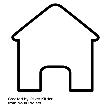 BACKGROUND & AIMS​
24-nor-ursodeoxycholic acid (norUDCA) is a novel therapeutic bile acid for treating PSC
PSC is strongly associated with IBD
Th17/Treg imbalance is a key immunopathological factor driving PSC−IBD
Hypothesis:
norUDCA has immunomodulatory potency on Th17/Treg balance, contributing to therapeutic efficacy*
AIM: to explore norUDCA effects on CD4+ T cell metabolic sensing programs and Th17/Treg balance, given that Th17/Treg lineage determination is controlled by metabolic reprogramming in activated CD4+ T cells
METHODS
norUDCA effects on CD4+ T-cell development and Th17/Treg balance assessed in two ways:
In vitro proliferation and differentiation assays
CD25–CD45RBhighCD4+ T-cell model of induced colitis (Th17 cell-driven experimental IBD model)


RESULTS​
In vitro, norUDCA:
Reduced CD4+ T-cell proliferation and lymphoblast formation by 46.8% vs control (p<0.05)
Inhibited Th17 cell differentiation while promoting FoxP3 expression
*Alongside previously established effects in CD8+ T cells
Zhu C, et al. DILC 2020; AS060
[Speaker Notes: Abbreviations: CD, cluster of determination; FoxP3, Forkhead box protein P3; IBD, inflammatory bowel disease; norUDCA, 24-nor-ursodeoxycholic acid; PSC, primary sclerosing cholangitis; Th17, T-helper cell 17; Treg, regulatory T cell

AS060
24-nor-ursodeoxycholic acid ameliorates intestinal inflammation by counteracting Th17/Treg imbalance via redirecting mTOR metabolic sensing programs in CD4+ T cells
Ci Zhu1, Nicole Boucheron2, Claudia Fuchs1, Daniela Hainberger2, Valentina Stolz2, Ramona Rica2, Teresa Preglej2, Lisa Sandner2, Marlis Alteneder2, Alexandra Gülich2, Patricia Hamminger2, Veronika Mlitz1, Jelena Remetic1, Tatjana Stojakovic3, Hubert schargl3 4, Shinya Sakaguchi2, Wilfried Ellmeier2, Michael Trauner1
1Medical University of Vienna, Division of Gastroenterology and Hepatology, Internal Medicine III,, Vienna, Austria, 2Medical University of Vienna, Institute of Immunology, Center for Pathophysiology, Infectiology and Immunology, Vienna, Austria, 3 Medical University Hospital of Graz, Clinical Institute of Medical and Chemical Laboratory of Diagnostics, Graz, Austria, 4Medical University of Graz, Clinical Institute of Medical and Chemical Laboratory of Diagnostics, Graz, Austria
Email: michael.trauner@meduniwien.ac.at 
 
Background and aims: 24-nor-ursodeoxycholic acid (norUDCA) is a novel therapeutic bile acid for treating primary sclerosing cholangitis (PSC) which is strongly associated with inflammatory bowel disease (IBD). Th17/Treg imbalance is a key immunopathological factor driving PSC-IBD. We hypothesized that norUDCA has immunomodulatory potency on Th17/Treg balance contributing to its therapeutic efficacy besides previously established effects in CD8+ T cells. Since Th17/Treg lineage determination is controlled by metabolic reprogramming in activated CD4+ T cells, we aimed to explore how norUDCA affects CD4+ T cell metabolic sensing programs and Th17/Treg balance.

Method: norUDCA effects on CD4+ T cell development and Th17/Treg balance were assessed by in vitro proliferation and differentiation assays, as well as in the model of CD25–CD45RBhighCD4+ T cell induced colitis, a Th17 cell driven experimental IBD model.

Results: In vitro, norUDCA reduced CD4+ T cell proliferation and lymphoblast formation by 46.8% (vs control, p<0.05). norUDCA inhibited Th17 cell differentiation while promoting FoxP3 expression. Mechanistically, norUDCA suppressed mTORC1 and mTORC2 kinase activities as reflected by lower phosphorylation level of P70 S6 Kinase(Thr421/Ser424) and pAKT(Ser473) by 40.7% (p<0.005) and 51.2% (p<0.05), respectively. Consequently, norUDCA decreased gene expression of mTOR regulated glycolytic enzymes, such as hexokinase2 and lactate dehydrogenase A (p<0.05) and subsequently reduced glycolysis in developing CD4+ T cells with lower extracellular acidification rate. Conversely, fatty acid oxidation was enhanced by norUDCA as indicated by increased gene expression of Cpt1alpha (p<0.005). Supporting in vitro data, norUDCA reduced CD4+RORγt+ T cells in intraepithelial mucosa (p<0.05), while expanded CD4+CD25+Foxp3+ Tregs in spleen (p<0.05), intraepithelial mucosa (p<0.05) and lamina propria (p=0.0635) after colitis induction. norUDCA induced-Tregs demonstrated immunosuppressive functions in vivo as evidenced by reduced frequencies of CD4+ T cells expressing IL17A/IFNgamma and IL17A/IL22 in intraepithelial mucosa, lamina propria and mesenteric lymph nodes and improved colon immunopathology.

Conclusion: norUDCA redirects mTOR-associated metabolic sensing programs in activated CD4+ T cells to counteract Th17/Treg imbalance, indicating norUDCA may represent a promising immunometabolic drug for treating T cell based inflammatory diseases, such as PSC.]
24-nor-ursodeoxycholic acid ameliorates intestinal inflammation by counteracting Th17/Treg imbalance via redirecting mTOR metabolic sensing programs in CD4+ T cells
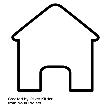 RESULTS (CONT.)​












Conversely, FA oxidation enhanced by norUDCA
Increased gene expression of Cpt1alpha (p<0.005)
In the IBD model after colitis induction, norUDCA:
Reduced CD4+RORγt+ T cells in intraepithelial mucosa (p<0.05)
Expanded CD4+CD25+FoxP3+ Tregs†
norUDCA-induced Tregs demonstrated immunosuppressive functions in vivo 
Reduced CD4+ T cells expressing IL17A/IFNgamma and IL17A/IL22 in intraepithelial mucosa, lamina propria and mesenteric lymph nodes
Improved colon immunopathology
Effect on glycolysis
norUDCA
 mTORC1 kinase activity
 mTORC2 kinase activity
51.2%  phosphorylation of pAKT
(Ser473; p<0.005)
40.7%  phosphorylation of P70 S6 kinase
(Thr421/Ser424; p<0.005)
 gene expression of mTOR-regulated glycolytic enzymes*
CONCLUSIONS
norUDCA redirects mTOR-associated metabolic sensing programs in activated CD4+ T cells to counteract Th17/Treg imbalance
norUDCA may be a promising immunometabolic drug for T-cell-based inflammatorydiseases, such as PSC
Reduced glycolysis in developing CD4+ T cells with lower extracellular acidification rate
*Hexokinase 2 (p<0.05) and lactate dehydrogenase A (p<0.05);†Spleen (p<0.05), intraepithelial mucosa (p<0.05) and lamina propria (p=0.0635)Zhu C, et al. DILC 2020; AS060
[Speaker Notes: Abbreviations: FA, fatty acid; FoxP3, Forkhead box protein P3; IBD, inflammatory bowel disease; IFN, interferon; IL, interleukin; mTORC, mammalian target of rapamycin complex; norUDCA, 24-nor-ursodeoxycholic acid; pAKT, protein kinase B; PSC, primary sclerosing cholangitis; Treg, regulatory T cell

AS060
24-nor-ursodeoxycholic acid ameliorates intestinal inflammation by counteracting Th17/Treg imbalance via redirecting mTOR metabolic sensing programs in CD4+ T cells
Ci Zhu1, Nicole Boucheron2, Claudia Fuchs1, Daniela Hainberger2, Valentina Stolz2, Ramona Rica2, Teresa Preglej2, Lisa Sandner2, Marlis Alteneder2, Alexandra Gülich2, Patricia Hamminger2, Veronika Mlitz1, Jelena Remetic1, Tatjana Stojakovic3, Hubert schargl3 4, Shinya Sakaguchi2, Wilfried Ellmeier2, Michael Trauner1
1Medical University of Vienna, Division of Gastroenterology and Hepatology, Internal Medicine III,, Vienna, Austria, 2Medical University of Vienna, Institute of Immunology, Center for Pathophysiology, Infectiology and Immunology, Vienna, Austria, 3 Medical University Hospital of Graz, Clinical Institute of Medical and Chemical Laboratory of Diagnostics, Graz, Austria, 4Medical University of Graz, Clinical Institute of Medical and Chemical Laboratory of Diagnostics, Graz, Austria
Email: michael.trauner@meduniwien.ac.at 
 
Background and aims: 24-nor-ursodeoxycholic acid (norUDCA) is a novel therapeutic bile acid for treating primary sclerosing cholangitis (PSC) which is strongly associated with inflammatory bowel disease (IBD). Th17/Treg imbalance is a key immunopathological factor driving PSC-IBD. We hypothesized that norUDCA has immunomodulatory potency on Th17/Treg balance contributing to its therapeutic efficacy besides previously established effects in CD8+ T cells. Since Th17/Treg lineage determination is controlled by metabolic reprogramming in activated CD4+ T cells, we aimed to explore how norUDCA affects CD4+ T cell metabolic sensing programs and Th17/Treg balance.

Method: norUDCA effects on CD4+ T cell development and Th17/Treg balance were assessed by in vitro proliferation and differentiation assays, as well as in the model of CD25–CD45RBhighCD4+ T cell induced colitis, a Th17 cell driven experimental IBD model.

Results: In vitro, norUDCA reduced CD4+ T cell proliferation and lymphoblast formation by 46.8% (vs control, p<0.05). norUDCA inhibited Th17 cell differentiation while promoting FoxP3 expression. Mechanistically, norUDCA suppressed mTORC1 and mTORC2 kinase activities as reflected by lower phosphorylation level of P70 S6 Kinase(Thr421/Ser424) and pAKT(Ser473) by 40.7% (p<0.005) and 51.2% (p<0.05), respectively. Consequently, norUDCA decreased gene expression of mTOR regulated glycolytic enzymes, such as hexokinase2 and lactate dehydrogenase A (p<0.05) and subsequently reduced glycolysis in developing CD4+ T cells with lower extracellular acidification rate. Conversely, fatty acid oxidation was enhanced by norUDCA as indicated by increased gene expression of Cpt1alpha (p<0.005). Supporting in vitro data, norUDCA reduced CD4+RORγt+ T cells in intraepithelial mucosa (p<0.05), while expanded CD4+CD25+Foxp3+ Tregs in spleen (p<0.05), intraepithelial mucosa (p<0.05) and lamina propria (p=0.0635) after colitis induction. norUDCA induced-Tregs demonstrated immunosuppressive functions in vivo as evidenced by reduced frequencies of CD4+ T cells expressing IL17A/IFNgamma and IL17A/IL22 in intraepithelial mucosa, lamina propria and mesenteric lymph nodes and improved colon immunopathology.

Conclusion: norUDCA redirects mTOR-associated metabolic sensing programs in activated CD4+ T cells to counteract Th17/Treg imbalance, indicating norUDCA may represent a promising immunometabolic drug for treating T cell based inflammatory diseases, such as PSC.]
2. Immune-mediated and chronic cholestatic liver disease: clinical aspects
Bezafibrate add-on therapy improves liver transplantation-free survival in patients with PBC: a Japanese nationwide cohort study
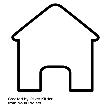 BACKGROUND & AIMS​
BZF is a dual PPAR/PXR agonist with potent anti-cholestatic efficacy
BZF has a beneficial effect on symptoms and biochemical features of PBC
Long-term impact on survival remains tobe determined
For two decades BZF has been used in Japan as de facto 2nd-line treatment for PBC patients with incomplete response to UDCA
AIM: to retrospectively investigate long-term efficacy of BZF in a large-scale nationwide cohort of PBC patients in Japan
METHODS​
Japanese PBC cohort
Established by nationwide surveys
Initiated in 1980
Updated every 3 years by Japan PBC Study Group*
Current registration
9,919 patients with PBC
Baseline covariates
Age
Sex
Diagnosis year†
Presence of symptoms
Serum bilirubin, ALP and albumin
Histology stage‡
Outcomes
All-cause death or LT
Liver-related deathor LT
Multivariable- or IPTW-adjusted Cox models with UDCA and BZF as time-varying covariates
*Intractable Hepato-Biliary Diseases Study Group; †By 10 years; ‡Early vs advanced
Tanaka A, et al. DILC 2020; GS01
[Speaker Notes: Abbreviations: ALP, alkaline phosphatase; BZF, bezafibrate; IPTW, inverse probability of treatment weighting; LT, liver transplantation; PBC, primary biliary cholangitis; PPAR, peroxisome proliferator-activated receptor; PXR, pregnane X receptor; UDCA, ursodeoxycholic acid

GS01
Bezafibrate add-on therapy improves liver transplantation-free survival in patients with primary biliary cholangitis: a Japanese nationwide cohort study
Atsushi Tanaka1, Junko Hirohara2, Toshinari Nakano2, Kosuke Matsumoto1, Olivier Chazouillères3, Hajime Takikawa4, Bettina Hansen5, Fabrice Carrat6, Christophe Corpechot3
1Teikyo University School of Medicine, Medicine, Tokyo, Japan, 2Kansai Medical University, The Third Department of Internal Medicine , Hirakata, Japan, 3Sorbonne University, Reference center for inflammatory biliary diseases and autoimmune hepatitis, Saint-Antoine Hospital, APHP, Paris, France, 4Teikyo University School of Medicine, Medical Technology, Tokyo, Japan, 5University Health Network & IHPME, University of Toronto, Toronto Centre for Liver Disease, Toronto General Hospital, Toronto, Canada, 6Sorbonne University, Pierre Louis Institute of Epidemiology and Public Health, Paris, France
Email: a-tanaka@med.teikyo-u.ac.jp
 
Background and aims: Bezafibrate (BZF) is a dual PPARs/PXR agonist with potent anti-cholestatic efficacy. Beneficial effect of BZF on symptoms and biochemical features of primary biliary cholangitis (PBC) has been reported but its long-term efficacy on survival remains to be determined. In Japan BZF (400mg/d) has been used as de facto second-line treatment for PBC patients with incomplete response to ursodeoxycholic acid (UDCA, 13-15mg/d) since 2000’s. Herein, we retrospectively investigated long-term efficacy of bezafibrate, taking advantage of a large-scale nationwide cohort of PBC patients in Japan.

Method: The Japanese PBC cohort is established by the nation-wide surveys, initiated in 1980 and updated every 3 years by the Intractable Hepato-Biliary Diseases Study Group (Japan PBC Study Group). To date, 9,919 patients with PBC have been registered. Primary and secondary outcomes (all-cause death or liver transplantation (LT); liver-related death or LT) were assessed using multivariable- or IPTW-adjusted Cox models with UDCA and BZF as time-varying covariates. Baseline covariates included age, sex, diagnosis year (by 10 years), presence of symptoms, serum levels of bilirubin, alkaline phosphatase, and albumin, and histological stage (early vs. advanced stage). Multiple imputation method was used for missing starting data of UDCA or BZF, and Cox models excluding missing data were used as sensitivity analysis.

Results: 1,739 patients were excluded from the analysis due to missing data in terms of outcome and final follow-up date. The remaining 8,180 patients were included: mean age at diagnosis 56.9yrs, 1,104 males (14%). Treatment protocol included UDCA monotherapy (6,087; 74%), a combination of UDCA and BZF (943; 12%), and no treatment (1,133; 14%). Exposure to BZF add-on therapy was associated with a significant improvement in long-term outcome as compared to UDCA alone or no treatment; Compared to no treatment, adjusted hazard ratio (aHR) for all-cause death or LT was 0.55 (95% CI 0.47-0.65, p<0.0001) in patients treated with UDCA monotherapy, while BZF therapy conferred a further risk reduction of 0.23 (95% CI 0.15-0.35, p<0.0001) when added to UDCA (Figure). Related HRs for liver-related death or LT were 0.52 (95% CI 0.43-0.63, p<0.0001) and 0.21 (95% CI 0.12-0.37, p<0.0001), respectively. Sensitivity analysis indicated similar significant improvement of survivals with BZF and UDCA combined therapy.

Conclusion: Combined treatment with BZF and UDCA in patients with PBC is associated with reduced risk for mortality or needs for LT as compared to UDCA alone.]
Bezafibrate add-on therapy improves liver transplantation-free survival in patients with PBC: a Japanese nationwide cohort study
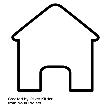 LT-free survival in Japanese patients with PBC
RESULTS​
8,180 patients were analyzed*
Mean age at diagnosis: 56.9 years
14% (n=1,104) male
BZF add-on therapy was associated with increased LT-free survival† 
HR for liver-related death or LT: 0.21
95% CI: 0.12−0.37 (p<0.0001) 
HR for all-cause death or LT: 0.23
95%: CI 0.15−0.35 (p<0.0001)
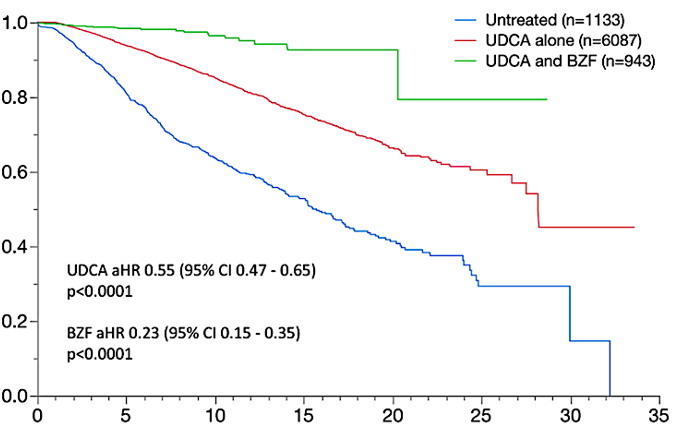 UDCA + BZF
(n=943; 12%)
UDCA alone
(n=6,087; 74%)
LT-free survival
UDCA vs. untreated, aHR 0.53 
(95% CI: 0.45–0.62, p<0.0001)
Untreated
(n=1,133; 14%)
BZF vs. UDCA only, aHR 0.23 
(95%: CI 0.15–0.35, p<0.0001)
CONCLUSIONS  
Combined treatment with BZF + UDCA in patients with PBC is associated with reduced risk of mortality or need for LT compared with UDCA alone
Years
Number at risk
*1,739 excluded due to missing data (outcomes and follow-up date); †vs UDCA alone  
Tanaka A, et al. DILC 2020; GS01
[Speaker Notes: Abbreviations: aHR, adjusted hazard ratio; BZF, bezafibrate; CI, confidence interval; HR, hazard ratio; LT, liver transplantation; PBC, primary biliary cholangitis; UDCA, ursodeoxycholic acid

GS01
Bezafibrate add-on therapy improves liver transplantation-free survival in patients with primary biliary cholangitis: a Japanese nationwide cohort study
Atsushi Tanaka1, Junko Hirohara2, Toshinari Nakano2, Kosuke Matsumoto1, Olivier Chazouillères3, Hajime Takikawa4, Bettina Hansen5, Fabrice Carrat6, Christophe Corpechot3
1Teikyo University School of Medicine, Medicine, Tokyo, Japan, 2Kansai Medical University, The Third Department of Internal Medicine , Hirakata, Japan, 3Sorbonne University, Reference center for inflammatory biliary diseases and autoimmune hepatitis, Saint-Antoine Hospital, APHP, Paris, France, 4Teikyo University School of Medicine, Medical Technology, Tokyo, Japan, 5University Health Network & IHPME, University of Toronto, Toronto Centre for Liver Disease, Toronto General Hospital, Toronto, Canada, 6Sorbonne University, Pierre Louis Institute of Epidemiology and Public Health, Paris, France
Email: a-tanaka@med.teikyo-u.ac.jp
 
Background and aims: Bezafibrate (BZF) is a dual PPARs/PXR agonist with potent anti-cholestatic efficacy. Beneficial effect of BZF on symptoms and biochemical features of primary biliary cholangitis (PBC) has been reported but its long-term efficacy on survival remains to be determined. In Japan BZF (400mg/d) has been used as de facto second-line treatment for PBC patients with incomplete response to ursodeoxycholic acid (UDCA, 13-15mg/d) since 2000’s. Herein, we retrospectively investigated long-term efficacy of bezafibrate, taking advantage of a large-scale nationwide cohort of PBC patients in Japan.

Method: The Japanese PBC cohort is established by the nation-wide surveys, initiated in 1980 and updated every 3 years by the Intractable Hepato-Biliary Diseases Study Group (Japan PBC Study Group). To date, 9,919 patients with PBC have been registered. Primary and secondary outcomes (all-cause death or liver transplantation (LT); liver-related death or LT) were assessed using multivariable- or IPTW-adjusted Cox models with UDCA and BZF as time-varying covariates. Baseline covariates included age, sex, diagnosis year (by 10 years), presence of symptoms, serum levels of bilirubin, alkaline phosphatase, and albumin, and histological stage (early vs. advanced stage). Multiple imputation method was used for missing starting data of UDCA or BZF, and Cox models excluding missing data were used as sensitivity analysis.

Results: 1,739 patients were excluded from the analysis due to missing data in terms of outcome and final follow-up date. The remaining 8,180 patients were included: mean age at diagnosis 56.9yrs, 1,104 males (14%). Treatment protocol included UDCA monotherapy (6,087; 74%), a combination of UDCA and BZF (943; 12%), and no treatment (1,133; 14%). Exposure to BZF add-on therapy was associated with a significant improvement in long-term outcome as compared to UDCA alone or no treatment; Compared to no treatment, adjusted hazard ratio (aHR) for all-cause death or LT was 0.55 (95% CI 0.47-0.65, p<0.0001) in patients treated with UDCA monotherapy, while BZF therapy conferred a further risk reduction of 0.23 (95% CI 0.15-0.35, p<0.0001) when added to UDCA (Figure). Related HRs for liver-related death or LT were 0.52 (95% CI 0.43-0.63, p<0.0001) and 0.21 (95% CI 0.12-0.37, p<0.0001), respectively. Sensitivity analysis indicated similar significant improvement of survivals with BZF and UDCA combined therapy.

Conclusion: Combined treatment with BZF and UDCA in patients with PBC is associated with reduced risk for mortality or needs for LT as compared to UDCA alone.]
Combination of quantitative 3D MRCP and multi-parametric MRI demonstrates increased periductal iron-corrected T1 in large-duct PSC
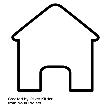 BACKGROUND & AIMS​
A feature of PSC is a characteristic ‘onion skin’ periductal fibrosis usually seen on liver biopsy
AIM: to evaluate whether a related feature to this can be diagnosed macroscopically from quantitative MRI scans

METHODS​
80 patients with large-duct PSC and 30 matched healthy volunteers underwent 3D MRCP, axial liver T1, T2* maps and transient elastography*
Axial maps generated with cT1 measurements at each voxel over multiple slices (LiverMultiScan†)
Biliary data were analyzed using MRCP+† to build a parametric biliary tree model aligned to the axial liver cT1 maps (top right)
Periductal cT1 was quantified over fixed radial distances surrounding the bile ducts
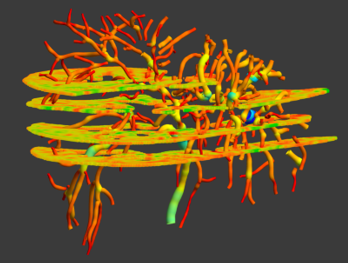 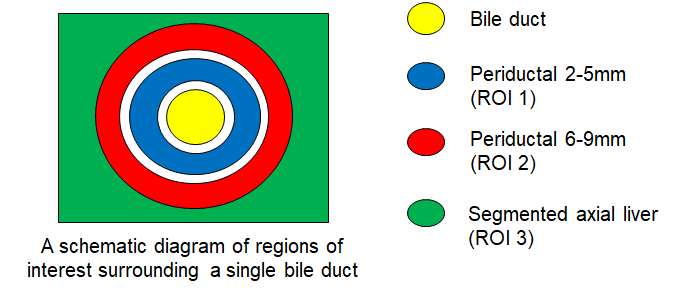 *Echosens, Paris, France; †Perspectum Diagnostics, Oxford, UK Selvaraj E, et al. DILC 2020; AS122
[Speaker Notes: Abbreviations: MRCP, magnetic resonance cholangiopancreatography; MRI, magnetic resonance imaging; PSC, primary sclerosing cholangitis; ROI, region of interest

AS122
Combination of quantitative 3D MRCP and multi-parametric MRI demonstrates increased periductal iron-corrected T1 in large-duct primary sclerosing cholangitis
Emmanuel Selvaraj1 2 3, Ged Ridgway4, Emma Culver2, Jane D. Collier2, John Michael Brady4, Adam Bailey2 3, Michael Pavlides1 2 3
1Oxford Centre for Clinical Magnetic Resonance Research (OCMR), Radcliffe Department of Medicine, University of Oxford, United Kingdom, 2Translational Gastroenterology Unit, Nuffield Department of Medicine, University of Oxford, United Kingdom, 3Oxford NIHR Biomedical Research Centre, Oxford University Hospitals NHS Foundation Trust and the University of Oxford, United Kingdom, 4Perspectum Diagnostics, United Kingdom
Email: emmanuel.selvaraj@cardiov.ox.ac.uk 

Background and aims: One of the features of primary sclerosing cholangitis (PSC) is a characteristic “onion skin” periductal fibrosis usually seen on liver biopsy. The aim of this study was to evaluate whether a related feature to this can be diagnosed macroscopically from quantitative MRI scans.

Method: Standardised 3D MRCP and axial liver T1 and T2* maps were acquired on patients with a known diagnosis of large-duct PSC and healthy participants. LiverMultiScan (Perspectum Diagnostics (PD), Oxford, UK) was used to generate axial maps with cT1 measurements at each voxel over multiple slices in the liver. Biliary data was analysed using MRCP+ (PD, Oxford, UK) to build a parametric biliary tree model which was aligned to the axial liver cT1 maps as demonstrated in Figure 1. Periductal cT1 was quantified over fixed radial distances surrounding the bile ducts at 1mm increments up to 10mm, restricted to a delineation of the liver that excluded prominent blood vessels. Region of interest (ROI) 1 was defined as the ring-shaped area between the circles with radius 2 and 5 mm. ROI 2 was the area between circles with radius 6 and 9mm. Mean cT1 was measured in each ROI and compared to the mean cT1 for the whole axial segment (reference), using the Friedman test with Dunn’s post-hoc correction for multiple comparisons. Advanced fibrosis (≥ F3) was defined according to transient elastography (Echosens, France) liver stiffness measurement (LSM) cut-off of 9.6kPa.

Results: Fifty eight patients (67% male) with median age of 47 years (range: 18-76) and median PSC duration of 8 years (range: 1-25) as well as ten healthy participants (70% male) with median age 33 years (range: 25-44) were recruited. There was a significant difference in mean cT1 over the three regions (p < 0.0001) in PSC but no difference was observed in healthy participants. Pairwise comparisons in PSC showed mean cT1 in ROI 1 (780ms) was higher than ROI 2 (764ms; p < 0.0001) and reference (765ms; p < 0.0001) but there was no difference between ROI 2 and reference (p = 0.15). Importantly, the mean cT1 in ROI 1 was higher in PSC with advanced fibrosis on LSM (815 vs 770ms, p = 0.02). A cut-off of 774ms had an area under the receiver operating characteristics curve (AUROC) of 0.72 (95% CI 0.54-0.89, p = 0.01) to identify advanced fibrosis.

Conclusion: Periductal cT1 in the ring of tissue 2-5mm around the bile ducts is significantly higher than regions further from the bile ducts in PSC and may represent a macroscopic finding that correlates to the histologic “onion skin” fibrosis. This demonstrates how quantitative MRI techniques can be used to assess features of disease that were previously seen only at histology. Follow-up data from this study will assess the ability of periductal cT1 to predict fibrosis progression and clinical endpoints.]
Combination of quantitative 3D MRCP and multi-parametric MRI demonstrates increased periductal iron-corrected T1 in large-duct PSC
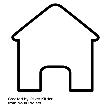 ROI 1 periductal mean cT1 higher inhigh-risk PSC by LS criteria









CONCLUSIONS
Periductal cT1 2−5 mm around bile ducts is significantly higher than regions further from the bile ducts in PSC
May represent a macroscopic finding that correlates to the histologic ‘onion skin’ fibrosis
Demonstrates how quantitative MRI can assess features of disease previously seen only in histology
Follow-up data will assess ability of periductal cT1to predict fibrosis progression and clinical endpoints
METHODS (CONT.) ​
Analysis 1: Mean ROI 1 (2–5 mm) vs mean ROI 2 (6–9 mm) vs mean ROI 3 (whole liver)
Analysis 2: High-risk vs low-risk PSC by liver stiffness (LSM)* cut-off for advanced fibrosis 
RESULTS
Periductal mean cT1 in ROI 1 was higher than ROI 2 and ROI 3 in PSC, but not in healthy volunteers
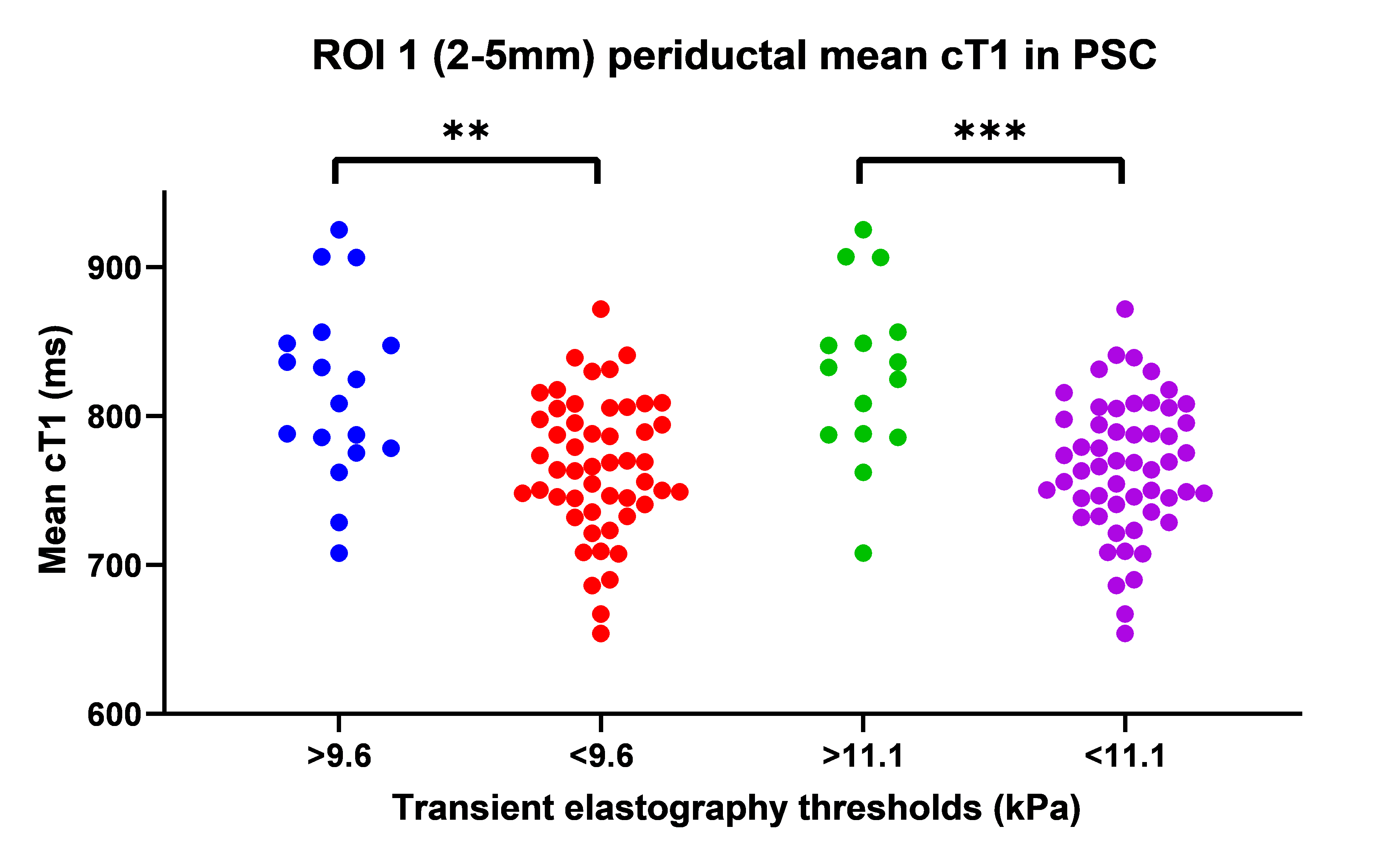 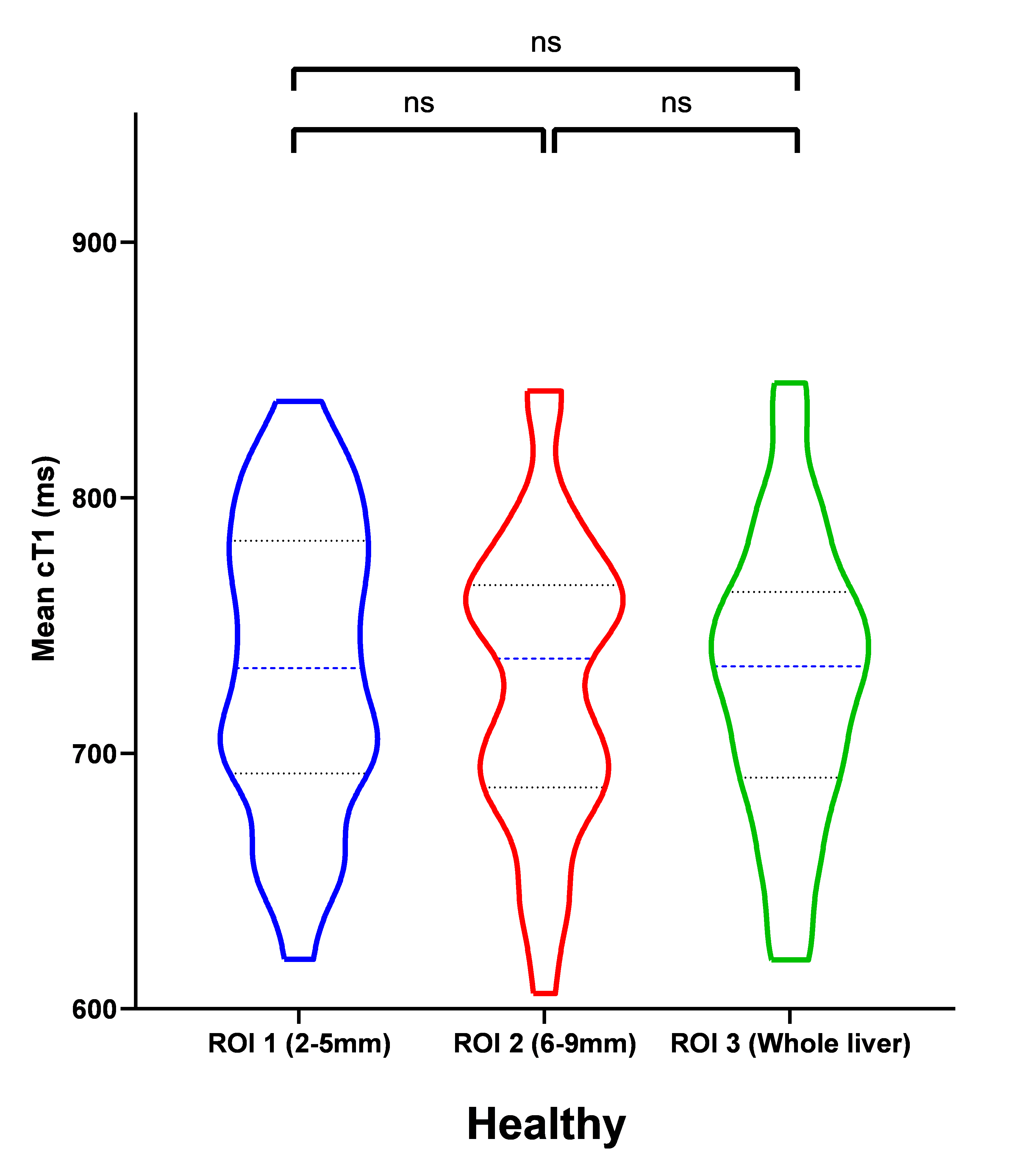 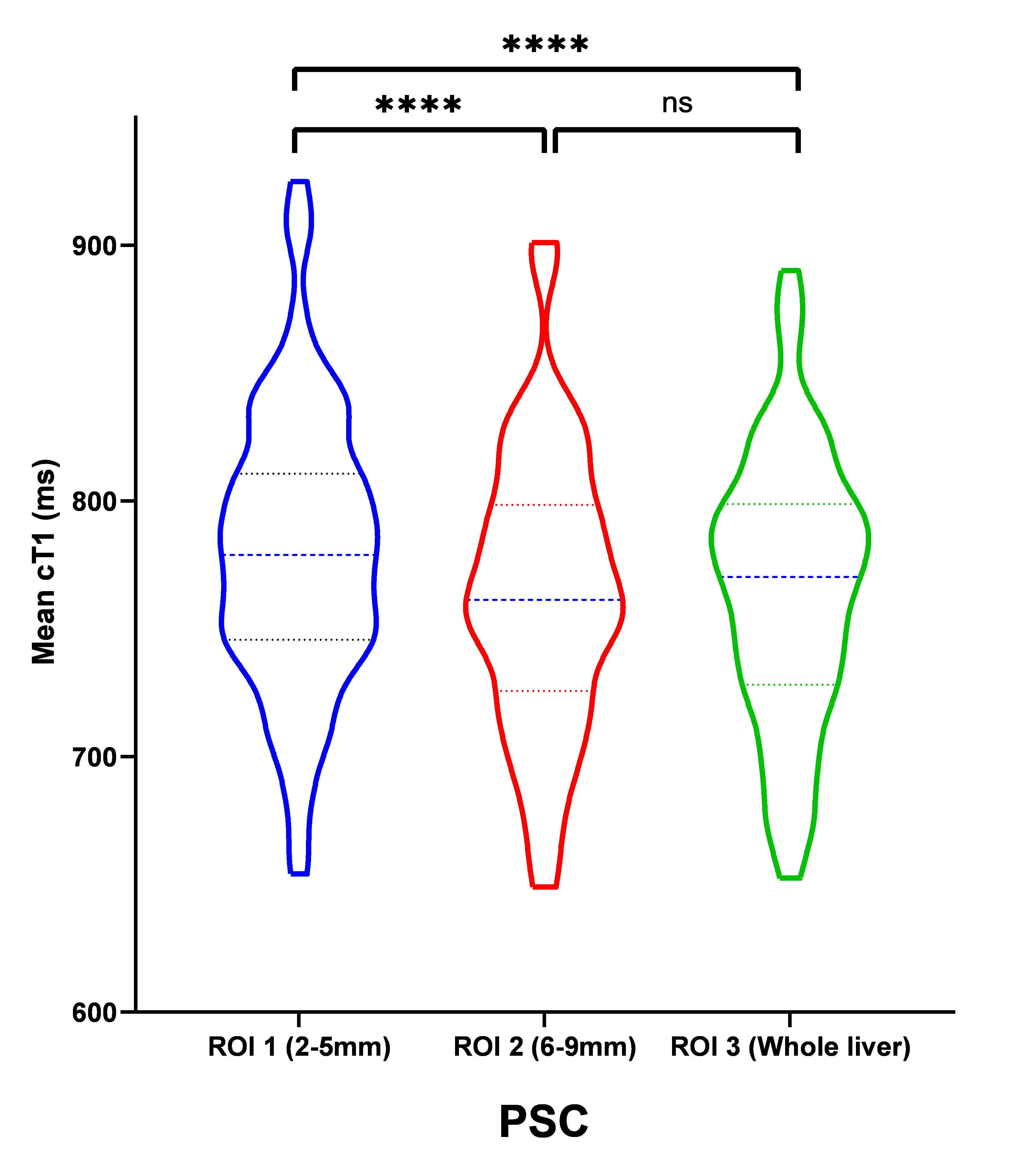 Selvaraj E, et al. DILC 2020; AS122
[Speaker Notes: Abbreviations: AUC, area under the curve; CI, confidence interval; LSM, liver stiffness measurement; MRI, magnetic resonance imaging; NS, non-significant; PSC, primary sclerosing cholangitis; ROI, region of interest

AS122
Combination of quantitative 3D MRCP and multi-parametric MRI demonstrates increased periductal iron-corrected T1 in large-duct primary sclerosing cholangitis
Emmanuel Selvaraj1 2 3, Ged Ridgway4, Emma Culver2, Jane D. Collier2, John Michael Brady4, Adam Bailey2 3, Michael Pavlides1 2 3
1Oxford Centre for Clinical Magnetic Resonance Research (OCMR), Radcliffe Department of Medicine, University of Oxford, United Kingdom, 2Translational Gastroenterology Unit, Nuffield Department of Medicine, University of Oxford, United Kingdom, 3Oxford NIHR Biomedical Research Centre, Oxford University Hospitals NHS Foundation Trust and the University of Oxford, United Kingdom, 4Perspectum Diagnostics, United Kingdom
Email: emmanuel.selvaraj@cardiov.ox.ac.uk 

Background and aims: One of the features of primary sclerosing cholangitis (PSC) is a characteristic “onion skin” periductal fibrosis usually seen on liver biopsy. The aim of this study was to evaluate whether a related feature to this can be diagnosed macroscopically from quantitative MRI scans.

Method: Standardised 3D MRCP and axial liver T1 and T2* maps were acquired on patients with a known diagnosis of large-duct PSC and healthy participants. LiverMultiScan (Perspectum Diagnostics (PD), Oxford, UK) was used to generate axial maps with cT1 measurements at each voxel over multiple slices in the liver. Biliary data was analysed using MRCP+ (PD, Oxford, UK) to build a parametric biliary tree model which was aligned to the axial liver cT1 maps as demonstrated in Figure 1. Periductal cT1 was quantified over fixed radial distances surrounding the bile ducts at 1mm increments up to 10mm, restricted to a delineation of the liver that excluded prominent blood vessels. Region of interest (ROI) 1 was defined as the ring-shaped area between the circles with radius 2 and 5 mm. ROI 2 was the area between circles with radius 6 and 9mm. Mean cT1 was measured in each ROI and compared to the mean cT1 for the whole axial segment (reference), using the Friedman test with Dunn’s post-hoc correction for multiple comparisons. Advanced fibrosis (≥ F3) was defined according to transient elastography (Echosens, France) liver stiffness measurement (LSM) cut-off of 9.6kPa.

Results: Fifty eight patients (67% male) with median age of 47 years (range: 18-76) and median PSC duration of 8 years (range: 1-25) as well as ten healthy participants (70% male) with median age 33 years (range: 25-44) were recruited. There was a significant difference in mean cT1 over the three regions (p < 0.0001) in PSC but no difference was observed in healthy participants. Pairwise comparisons in PSC showed mean cT1 in ROI 1 (780ms) was higher than ROI 2 (764ms; p < 0.0001) and reference (765ms; p < 0.0001) but there was no difference between ROI 2 and reference (p = 0.15). Importantly, the mean cT1 in ROI 1 was higher in PSC with advanced fibrosis on LSM (815 vs 770ms, p = 0.02). A cut-off of 774ms had an area under the receiver operating characteristics curve (AUROC) of 0.72 (95% CI 0.54-0.89, p = 0.01) to identify advanced fibrosis.

Conclusion: Periductal cT1 in the ring of tissue 2-5mm around the bile ducts is significantly higher than regions further from the bile ducts in PSC and may represent a macroscopic finding that correlates to the histologic “onion skin” fibrosis. This demonstrates how quantitative MRI techniques can be used to assess features of disease that were previously seen only at histology. Follow-up data from this study will assess the ability of periductal cT1 to predict fibrosis progression and clinical endpoints.]
Heterozygous carriers of ABCB4 mutations/variants show a mild clinical course, but impaired quality of life and limited risk for cholangiocarcinoma: a cohort study
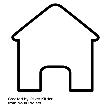 BACKGROUND & AIMS 
Carriers of ATP binding cassette B4 (ABCB4) mutations/variants may develop a broad spectrum of liver diseases:
Homozygous and compound heterozygous mutations/variants
Progressive familial intrahepatic cholestasistype 3 (PFIC3)
Heterozygous mutations/variants
Low-phospholipid-associated cholelithiasis (LPAC)
Intrahepatic cholestasis of pregnancy (ICP)
Oral contraceptive-induced cholestasis (CIC)
AIMS: to investigate the long-term clinical course and QoL and to re-evaluate histology in a cohort of carriers of ABCB4 mutations/variants
METHODS
Bicentric cohort study
Adults with proven ABCB4 mutation/variant
Clinical evaluation
Medical history
Physical exam
Biochem. analysis
Genetic analysis
Abdominal ultrasound
Fibroscan®
Questionnaires
SF-36 for QoL





VAS for pruritus
Historic liver biopsies
Staging and grading

Re-evaluation according tothe Nakanuma staging system
(QoL in comparison with published data from patients with PBC, PSC and the general population)
Mazzetti M, et al. DILC 2020; AS123
[Speaker Notes: Abbreviations: ABCB4, ATP binding cassette B4; ICP, intrahepatic cholestasis of pregnancy; LPAC, low phospholipid-associated cholelithiasis; PBC, primary biliary cirrhosis; PSC, primary sclerosing cholangitis; PFIC3, progressive familial intrahepatic cholestasis type 3; QoL, quality of life; SF-36, 36-Item Short Form Health Survey; UDCA, ursodeoxycholic acid; VAS, visual analogue scale

AS123
Heterozygous carriers of ABCB4 mutations show a mild clinical course, but impaired quality of life and limited risk for cholangiocarcinoma - a cohort study
Marta Mazzetti* 1,2, Elsemieke de Vries* 1, Bart Takkenberg1, Nahid Mostafavi1, Hennie Bikker3, Marco Marzioni2, Rozanne de Veer4, Adriaan van der Meer4, Michail Doukas5, Joanne Verheij6, Ulrich Beuers1

1 Department of Gastroenterology & Hepatology, Amsterdam University Medical Centers, location AMC, Amsterdam, The Netherlands, 2 Department of Gastroenterology & Hepatology, Università Politecnica delle Marche, Ospedali Riuniti di Ancona, Ancona, Italy , 3 Department of Clinical Genetics, Amsterdam University Medical Centers, location AMC, Amsterdam, The Netherlands, 4 Department of Gastroenterology & Hepatology, Erasmus Medical Center, Rotterdam, The Netherlands, 5 Department of Pathology, Erasmus Medical Center, Rotterdam, The Netherlands, 6 Department of Pathology, Amsterdam University Medical Centers, location AMC, Amsterdam, The Netherlands
* Authors contributed equally

Email: marta.mazzetti@virgilio.it 

Background and aims: Carriers of ATP binding cassette B4 (ABCB4) mutations may develop progressive familial intrahepatic cholestasis type 3 (PFIC3) with biliary cirrhosis, low-phospholipid-associated cholelithiasis (LPAC), intrahepatic cholestasis of pregnancy (ICP) and/or persistent hepatocellular secretory failure (PHSF) or may remain free of clinical complications. Here, the clinical long-term course, quality of life and histological re-evaluation according to Nakanuma were investigated in a cohort of heterozygous carriers of ABCB4 mutations.

Method: In this bicenter cohort study, adult individuals with a proven ABCB4 mutation were analyzed. Participants underwent history taking, physical examination, blood analysis, abdominal ultrasound (US) and elastography (Fibroscan®) and were asked to complete a 36 Item Short Form Health Survey (SF36) regarding quality of life and Visual Analogue Scale (VAS) for pruritus. Past clinical findings were collected from electronic patient files. All available liver biopsies were re-classified according to the Nakanuma staging system. Outcome of quality-of-life-data was compared to that published for patients with primary biliary cholangitis (PBC), primary sclerosing cholangitis (PSC) and the general population.

Results: Sixty-seven patients were identified of whom 64 (96%) were alive at inclusion into the study and 63 (94%) were treated with ursodeoxycholic acid. Two patients died of cholangiocarcinoma and one of decompensated biliary cirrhosis. Three more deaths of cholangiocarcinoma were reported in first degree relatives of participants without available genetic analysis. Overall transplant-free survival was 91% (average time from first presentation 16 years).  Liver stiffness was normal (<6.3 kPa) in 75%, and microcalcifications were detected at ultrasound in 22% of cases. Quality of life (SF-36, n=48) was lower than that of the general population especially in the energy/fatigue and general health domains and comparable to that reported for PSC patients. The Nakanuma scoring system applied in 15 available histological specimens reflected the clinical disease course. 

Conclusion: Heterozygous carriers of an ABCB4 mutation have a mild clinical course, but impaired quality of life and limited risk of cholangiocarcinoma. Use of Nakanuma staging appears feasible for histological evaluation in ABCB4 deficiency.]
Heterozygous carriers of ABCB4 mutations/variants show a mild clinical course, but impaired quality of life and limited risk for cholangiocarcinoma: a cohort study
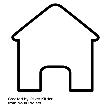 QoL (SF-36, n=48):
Reduced compared with the general population in energy/fatigue and general health domains
Comparable to PSC patients

VAS score for pruritus  1–5/10:	            44%
			>5/10: 		6%

The Nakanuma scoring system applied in historic histological specimens of 15 patients reflected the clinical disease course

CONCLUSIONS
Carriers of an ABCB4 mutation/variant have a mild clinical course, but impaired QoL and a limited risk of cholangiocarcinoma
Use of the Nakanuma staging system appears feasible for histological evaluation inABCB4 deficiency
RESULTS​

67 patients were evaluated
64 patients (96%) alive at time of evaluation
3 deaths were reported (cholangiocarcinoma, n=2; decompensated biliary cirrhosis, n=1)
3 first-degree relatives of other patients had diedof cholangiocarcinoma
63 patients (94%) treated with UDCA

Overall transplant-free survival:               91%
     (after median 16 years)

Normal liver stiffness (<6.3 kPa):             75%

Microcalcifications (by ultrasound):          22%
Mazzetti M, et al. DILC 2020; AS123
[Speaker Notes: Abbreviations: ABCB4, ATP binding cassette B4; PSC, primary sclerosing cholangitis; QoL, quality of life; SF-36, 36-Item Short Form Health Survey; UDCA, ursodeoxycholic acid; VAS, visual analogue scale

AS123
Heterozygous carriers of ABCB4 mutations show a mild clinical course, but impaired quality of life and limited risk for cholangiocarcinoma - a cohort study
Marta Mazzetti* 1,2, Elsemieke de Vries* 1, Bart Takkenberg1, Nahid Mostafavi1, Hennie Bikker3, Marco Marzioni2, Rozanne de Veer4, Adriaan van der Meer4, Michail Doukas5, Joanne Verheij6, Ulrich Beuers1

1 Department of Gastroenterology & Hepatology, Amsterdam University Medical Centers, location AMC, Amsterdam, The Netherlands, 2 Department of Gastroenterology & Hepatology, Università Politecnica delle Marche, Ospedali Riuniti di Ancona, Ancona, Italy , 3 Department of Clinical Genetics, Amsterdam University Medical Centers, location AMC, Amsterdam, The Netherlands, 4 Department of Gastroenterology & Hepatology, Erasmus Medical Center, Rotterdam, The Netherlands, 5 Department of Pathology, Erasmus Medical Center, Rotterdam, The Netherlands, 6 Department of Pathology, Amsterdam University Medical Centers, location AMC, Amsterdam, The Netherlands
* Authors contributed equally

Email: marta.mazzetti@virgilio.it 

Background and aims: Carriers of ATP binding cassette B4 (ABCB4) mutations may develop progressive familial intrahepatic cholestasis type 3 (PFIC3) with biliary cirrhosis, low-phospholipid-associated cholelithiasis (LPAC), intrahepatic cholestasis of pregnancy (ICP) and/or persistent hepatocellular secretory failure (PHSF) or may remain free of clinical complications. Here, the clinical long-term course, quality of life and histological re-evaluation according to Nakanuma were investigated in a cohort of heterozygous carriers of ABCB4 mutations.

Method: In this bicenter cohort study, adult individuals with a proven ABCB4 mutation were analyzed. Participants underwent history taking, physical examination, blood analysis, abdominal ultrasound (US) and elastography (Fibroscan®) and were asked to complete a 36 Item Short Form Health Survey (SF36) regarding quality of life and Visual Analogue Scale (VAS) for pruritus. Past clinical findings were collected from electronic patient files. All available liver biopsies were re-classified according to the Nakanuma staging system. Outcome of quality-of-life-data was compared to that published for patients with primary biliary cholangitis (PBC), primary sclerosing cholangitis (PSC) and the general population.

Results: Sixty-seven patients were identified of whom 64 (96%) were alive at inclusion into the study and 63 (94%) were treated with ursodeoxycholic acid. Two patients died of cholangiocarcinoma and one of decompensated biliary cirrhosis. Three more deaths of cholangiocarcinoma were reported in first degree relatives of participants without available genetic analysis. Overall transplant-free survival was 91% (average time from first presentation 16 years).  Liver stiffness was normal (<6.3 kPa) in 75%, and microcalcifications were detected at ultrasound in 22% of cases. Quality of life (SF-36, n=48) was lower than that of the general population especially in the energy/fatigue and general health domains and comparable to that reported for PSC patients. The Nakanuma scoring system applied in 15 available histological specimens reflected the clinical disease course. 

Conclusion: Heterozygous carriers of an ABCB4 mutation have a mild clinical course, but impaired quality of life and limited risk of cholangiocarcinoma. Use of Nakanuma staging appears feasible for histological evaluation in ABCB4 deficiency.]
3. Autoimmune-mediated and chronic cholestatic liver disease: experimental and pathophysiology
Mast cell activation mediates biliary immunobiology and subsequent immune response in a model of primary biliary cholangitis
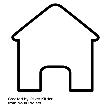 BACKGROUND & AIMS​
PBC is characterized by biliary senescence, inflammation, and bridging fibrosis
HLA (MHC gene) mutations have been identified
May correspond with enhanced helper (CD4+) and cytotoxic (CD8+) T-cell infiltration during PBC
MCs infiltrate the liver during cholestasis, including PBC
Inhibition of MC activation reduces biliary senescence and liver fibrosis
MCs communicate with CD8+ T cells, macrophages and neutrophils in chronic liver disease
However, MC mediation of immune response duringPBC has not been studied
AIM: to evaluate the role of MC activation in the promotion of immune responses during PBC
METHODS 











Female human control and Stage III/IV PBC samples were utilized and MC co-localization with CD4+ and CD8+ T cells was determined by immunostaining​
34-week-old female WT and dnTGFRII* mice
Saline
Cromolyn sodium(to block MC activation)
Assessments after 1 week:
MC presence: staining for chymase and tryptase
MC activation: serum tryptase and histamine levels
Serum AMA levels by EIA
Liver inflammation, biliary expression of MHC I, MHC II and hepatic expression of CD4+ and CD8+ T cells by immunostaining
Expression of IL-6 and TGF-1 and IL-4 and IFN- by qPCR in total liver
*Model of late-stage PBC
Kennedy L, et al. DILC 2020; THU120
[Speaker Notes: Abbreviations: AMA, antimitochondrial antibodies; CD, cluster of determination; EIA, enzyme immunoassay; HLA, human leukocyte antigen; IFN, interferon; IL, interleukin; MC, mast cell; MHC, major histocompatibility complex; PBC, primary biliary cholangitis; qPCR, quantitative polymerase chain reaction; TGF, transforming growth factor; WT, wild type. 

THU120
Mast cell activation mediates biliary immunobiology and subsequent immune response in a model of primary biliary cholangitis
Lindsey Kennedy1, Vik Meadows1, Debjyoti Kundu1, Pietro Invernizzi2, Marco Carbone2, Gianfranco Alpini1 3, Heather Francis1 3
1Indiana University School of Medicine, Indianapolis, United States, 2University Of Milano-Bicocca - , Italy, 3Richard L. Roudebush VA Medical Center, United States
Email: heafranc@iu.edu
 
Background and aims: Primary biliary cholangitis (PBC) is characterized by biliary senescence, inflammation, and bridging fibrosis. Mutations in human leukocyte antigen (HLA, the major histocompatibility complex [MHC]) genes have been identified and may correspond with enhanced helper (CD4+) and cytotoxic (CD8+) T cell infiltration during PBC. Mast cells (MCs) infiltrate the liver during cholestasis, including PBC, and inhibition of MC activation reduces biliary senescence and liver fibrosis. MCs communicate with CD8+ T cells, macrophages and neutrophils in chronic liver disease; however, MC mediation of immune response during PBC has not been studied. We aimed to evaluate the role of MC activation in the promotion of immune responses during PBC.

Method: We used female wild-type (WT) and dnTGFβRII (at 34 wk of age, model of late stage PBC) mice treated with saline or cromolyn sodium (to block MC activation) for 1 wk by IP implanted osmotic minipump. MC presence was determined by staining for chymase and tryptase and activation was determined by serum tryptase and HA levels by EIA. Serum levels of antimitochondrial antibodies (AMA) were assessed by EIA. Liver inflammation was determined by immunostaining for MPO and F4/80. Biliary expression of MHC I (presents to CD4+ T cells) and MHC II (presents to CD8+ T cells)  along with hepatic expression of CD4+ and CD8+ T cells was evaluated by immunostaining. Expression of IL-6 and TGF-1 (pro-inflammatory for CD4+ T cells) and IL-4 and IFN- (increase cytotoxicity in CD8+ T cells) was determined by qPCR in total liver. Female human control and advanced stage (Stage III/IV) PBC samples were utilized and MC co-localization with CD4+ and CD8+ T cells was determined by immunostaining.

Results: dnTGFβRII mice had increased MC number/activation along with elevated serum AMA levels, which decreased following cromolyn treatment. Liver inflammation increased in dnTGFβRII mice but decreased after cromolyn treatment. Biliary expression of MHC I and II increased in dnTGFβRII mice, but was downregulated following cromolyn treatment. Changes in MHC expression corresponded with enhanced CD4+ and CD8+ T cell number, and increased expression of IL-6, TGF-1, IL-4 and IFN- in dnTGFβRII mice, but these findings decreased in cromolyn treated mice. In humans with advanced stage PBC, increased portal MC presence corresponded with enhanced CD4+ and CD8+ T cells expression.

Conclusion: MC infiltration/activation is increased in advanced stage PBC and correlates with increased liver inflammation and immune response. Inhibition of MC activation reduces hepatic inflammation, biliary MHC expression and T cell infiltration. MCs may play a role in the autoimmune response noted in patients with PBC; therefore, inhibition of MC activation may be therapeutic for PBC patients.]
Mast cell activation mediates biliary immunobiology and subsequent immune response in a model of primary biliary cholangitis
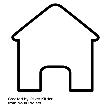 RESULTS​
MC number and activation and AMA levels increased in dnTGFβRII mice
Decreased after cromolyn treatment
Liver inflammation increased in dnTGFβRII mice
Decreased after cromolyn treatment
Biliary expression of MHC I and II increased in dnTGFβRII mice
Downregulated after cromolyn treatment
Changes in MHC expression corresponded with enhanced CD4+ and CD8+ T-cell number, and increased expression of IL-6, TGF-1, IL-4 and IFN- in dnTGFβRII mice
Decreased in cromolyn-treated mice
In humans with advanced-stage PBC
Increased portal MC presence corresponded with enhanced CD4+ and CD8+ T-cell expression
CONCLUSIONS  
MC infiltration/activation is increased in advanced-stage PBC and correlates with increased liver inflammation and immune response
Inhibition of MC activation reduces hepatic inflammation, biliary MHC expression and T-cell infiltration
MCs may play a role in the autoimmune response noted in patients with PBC
Thus, inhibition of MC activation may be therapeutic for patients with PBC
Kennedy L, et al. DILC 2020; THU120
[Speaker Notes: Abbreviations: AMA, antimitochondrial antibodies; CD, cluster of determination; IFN, interferon; IL, interleukin; MC, mast cell; MHC, major histocompatibility complex; PBC, primary biliary cholangitis; TGF, transforming growth factor
THU120
Mast cell activation mediates biliary immunobiology and subsequent immune response in a model of primary biliary cholangitis
Lindsey Kennedy1, Vik Meadows1, Debjyoti Kundu1, Pietro Invernizzi2, Marco Carbone2, Gianfranco Alpini1 3, Heather Francis1 3
1Indiana University School of Medicine, Indianapolis, United States, 2University Of Milano-Bicocca - , Italy, 3Richard L. Roudebush VA Medical Center, United States
Email: heafranc@iu.edu
 
Background and aims: Primary biliary cholangitis (PBC) is characterized by biliary senescence, inflammation, and bridging fibrosis. Mutations in human leukocyte antigen (HLA, the major histocompatibility complex [MHC]) genes have been identified and may correspond with enhanced helper (CD4+) and cytotoxic (CD8+) T cell infiltration during PBC. Mast cells (MCs) infiltrate the liver during cholestasis, including PBC, and inhibition of MC activation reduces biliary senescence and liver fibrosis. MCs communicate with CD8+ T cells, macrophages and neutrophils in chronic liver disease; however, MC mediation of immune response during PBC has not been studied. We aimed to evaluate the role of MC activation in the promotion of immune responses during PBC.

Method: We used female wild-type (WT) and dnTGFβRII (at 34 wk of age, model of late stage PBC) mice treated with saline or cromolyn sodium (to block MC activation) for 1 wk by IP implanted osmotic minipump. MC presence was determined by staining for chymase and tryptase and activation was determined by serum tryptase and HA levels by EIA. Serum levels of antimitochondrial antibodies (AMA) were assessed by EIA. Liver inflammation was determined by immunostaining for MPO and F4/80. Biliary expression of MHC I (presents to CD4+ T cells) and MHC II (presents to CD8+ T cells)  along with hepatic expression of CD4+ and CD8+ T cells was evaluated by immunostaining. Expression of IL-6 and TGF-1 (pro-inflammatory for CD4+ T cells) and IL-4 and IFN- (increase cytotoxicity in CD8+ T cells) was determined by qPCR in total liver. Female human control and advanced stage (Stage III/IV) PBC samples were utilized and MC co-localization with CD4+ and CD8+ T cells was determined by immunostaining.

Results: dnTGFβRII mice had increased MC number/activation along with elevated serum AMA levels, which decreased following cromolyn treatment. Liver inflammation increased in dnTGFβRII mice but decreased after cromolyn treatment. Biliary expression of MHC I and II increased in dnTGFβRII mice, but was downregulated following cromolyn treatment. Changes in MHC expression corresponded with enhanced CD4+ and CD8+ T cell number, and increased expression of IL-6, TGF-1, IL-4 and IFN- in dnTGFβRII mice, but these findings decreased in cromolyn treated mice. In humans with advanced stage PBC, increased portal MC presence corresponded with enhanced CD4+ and CD8+ T cells expression.

Conclusion: MC infiltration/activation is increased in advanced stage PBC and correlates with increased liver inflammation and immune response. Inhibition of MC activation reduces hepatic inflammation, biliary MHC expression and T cell infiltration. MCs may play a role in the autoimmune response noted in patients with PBC; therefore, inhibition of MC activation may be therapeutic for PBC patients.]
4. Autoimmune-mediated and chronic cholestatic liver disease: clinical aspects
Long-term patient and graft survival after liver transplantation for autoimmune hepatitis
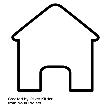 BACKGROUND & AIMS​
A proportion of patients with AIH will require LT
Long-term outcomes data are scarce in these patients
AIM: to assess long-term patient and graft survival after AIH-LT from the prospective multicentric European Liver Transplant Registry

METHODS






Survival analyzed using the Kaplan–Meier method and Cox proportional hazards regression
RESULTS
1.0
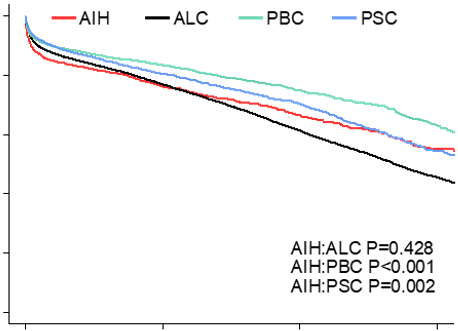 0.8
0.6
Survival probability
0.4
Survival after AIH-LT comparable to ALC-LT but inferior to PBC-LT and PSC-LT

AIH vs ALC: p=0.428
AIH vs PBC: HR 1.48, p<0.001
AIH vs PSC: HR 1.18, p=0.002
Patients undergoing LT in the ELTR 1998−2017
0.2
AIH-LT
n=2,515
LT for other AI disease
ALC-LT
n=19,567
0
0
5
10
15
PBC-LT
n=3,733
PSC-LT
n=5,155
Time from LT (years)
Heinemann M, et al. DILC 2020; GS12
[Speaker Notes: Abbreviations: AIH, autoimmune hepatitis; ALC, alcohol-related liver cirrhosis; ELTR, European Liver Transplant Registry; HR, hazard ratio; PBC, primary biliary cholangitis; PSC, primary sclerosing cholangitis; LT, liver transplantation

GS12 
Long-term patient and graft survival after liver transplantation for autoimmune hepatitis 
Melina Heinemann1, René Adam2, Marina Berenguer Haym3, Darius F. Mirza4, Seyed Ali Malek-Hosseini5, John G. O'Grady6, Ernest Hidalgo7, Johann Pratschke8, Karim Boudjema9, Andreas PAUL10, Krzysztof Zieniewicz11, Jiri Fronek12, Karl Heinz Weiss13, Vincent Karam2, Christophe Duvoux14, Ansgar Lohse15 16, Christoph Schramm15 16 
1 University Medical Center Hamburg-Eppendorf, Hamburg, Germany, 2AP-HP Paul Brousse Hospital, University of Paris-Sud, Villejuif, France, 3La Fe University Hospital and Ciberehd, University of Valencia, Valencia, Spain, 4Queen Elizabeth Hospital, Birmingham, United Kingdom, 5Shiraz University of Medical Sciences, Shiraz, Iran, 6King's College Hospital NHS Foundation Trust, London, United Kingdom, 7The Leeds Teaching Hospitals NHS Trust, Leeds, United Kingdom, 8Charité - Universitätsmedizin Berlin, Berlin, Germany, 9Pontchaillou University Hospital, Rennes, France, 10University Hospital Essen, Essen, Germany, 11Medical University of Warsaw, Warsaw, Poland, 12Institute for Clinical and Experimental Medicine, Prague, Czech Republic, 13University Hospital Heidelberg, Heidelberg, Germany, 14University Hospital of Henri-Mondor, Creteil, France, 15University Medical Center Hamburg-Eppendorf, Hamburg, Germany, 16European Reference Network for Hepatological Diseases (ERN-RARE-LIVER) 
Email: c.schramm@uke.de 
 
Background and aims: Autoimmune hepatitis (AIH) is an autoimmune liver disease requiring liver transplantation (LT) in a subgroup of patients (AIH-LT). In these patients, data on long-term outcomes is scarce. The aim of this study was to assess long-term patient and graft survival after AIH-LT from the prospective multicentric European Liver Transplant Registry (ELTR). 

Method: The ELTR database was screened for patients who received AIH-LT between 1998 and 2017. In total, n = 2,515 patients were identified and included in the analysis. As controls, patients were included who underwent LT during the same time as a consequence of the other autoimmune liver diseases primary biliary cholangitis (PBC-LT, n = 3,733) and primary sclerosing cholangitis (PSC-LT, n = 5,155), and for alcoholic liver cirrhosis (ALC-LT, n = 19,567). Survival was analyzed using the Kaplan-Meyer method and Cox proportional hazards regression. 

Results: AIH-LT resulted in an actuarial patient survival of 79.4%, 70.9% and 60.6% and an actuarial graft survival of 73.2%, 63.4% and 50.9% after 5, 10 and 15 years of follow-up, respectively. Overall survival of patients after AIH-LT was comparable to patients after ALC-LT (p = 0.428), but inferior compared to patients after PBC-LT (hazard ratio [HR] = 1.48, p < 0.001) and PSC-LT (HR = 1.18, p = 0.002). Patients after AIH-LT showed an increased risk of death within 5 years of follow-up compared to all other groups (HR = 1.13–1.56, p ≤ 0.031). AIH-LT patients had an increased hazard of death (HR = 1.37–1.84, p < 0.001) and graft loss (HR = 1.38–1.88, p ≤ 0.002) as a consequence of infections. In particular, patients after AIH-LT showed a greatly increased risk for lethal fungal infections (HR = 3.24–4.02, p < 0.01). All deaths from fungal infections affecting AIH-LT patients occurred during the first year of follow-up. Patients with AIH receiving a living donor LT showed a decreased survival compared to AIH-LT patients who received donation after brain death (HR = 1.93, p = 0.001). 

Conclusion: Survival of patients after AIH-LT was inferior compared to all other patient groups within the first 5 years after LT. This was mainly explained by an increased incidence of early lethal infections, including fungal infections. After 5 years of follow-up the prognosis of patients after AIH-LT improved considerably compared to the control groups.]
Long-term patient and graft survival after liver transplantation for autoimmune hepatitis
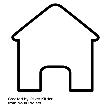 Fatal infections
RESULTS (CONT.) ​
AIH-LT patients had an increased risk of:
Death at 5 years (HR: 1.13–1.56, p≤0.031)
Death due to infection (HR: 1.37–1.84, p<0.001)
Graft loss due to infection (HR: 1.38–1.88, p≤0.002)
Fatal fungal infection (HR: 3.24–4.02, p<0.01)*
Survival was poorer in AIH-LT patients receiving a graft from a living donor compared with donation after brain death
HR: 1.93, p=0.001
0.15
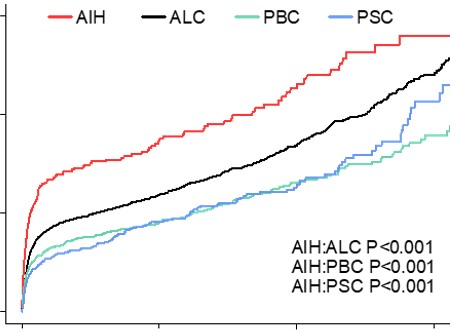 0.1
Cumulative incidence
Risk of death due to infection

AIH vs ALC: p<0.001
AIH vs PBC: p<0.001
AIH vs PSC: p<0.002
0.05
0
0
5
10
15
Time from LT (years)
CONCLUSIONS  
Within the first 5 years after LT, survival of patients after AIH-LT was inferior compared with all other groups
Difference mainly due to an increased incidence of early lethal infections, including fungal infections
After 5 years prognosis post AIH-LT improved considerably compared with other groups
*All deaths from fungal infections affecting AIH-LT patients occurred during the first year of follow-up
Heinemann M, et al. DILC 2020; GS12
[Speaker Notes: Abbreviations: AIH, autoimmune hepatitis; ALC, alcohol-related liver cirrhosis; HR, hazard ratio; PBC, primary biliary cholangitis; PSC, primary sclerosing cholangitis; LT, liver transplantation

GS12 
Long-term patient and graft survival after liver transplantation for autoimmune hepatitis 
Melina Heinemann1, René Adam2, Marina Berenguer Haym3, Darius F. Mirza4, Seyed Ali Malek-Hosseini5, John G. O'Grady6, Ernest Hidalgo7, Johann Pratschke8, Karim Boudjema9, Andreas PAUL10, Krzysztof Zieniewicz11, Jiri Fronek12, Karl Heinz Weiss13, Vincent Karam2, Christophe Duvoux14, Ansgar Lohse15 16, Christoph Schramm15 16 
1 University Medical Center Hamburg-Eppendorf, Hamburg, Germany, 2AP-HP Paul Brousse Hospital, University of Paris-Sud, Villejuif, France, 3La Fe University Hospital and Ciberehd, University of Valencia, Valencia, Spain, 4Queen Elizabeth Hospital, Birmingham, United Kingdom, 5Shiraz University of Medical Sciences, Shiraz, Iran, 6King's College Hospital NHS Foundation Trust, London, United Kingdom, 7The Leeds Teaching Hospitals NHS Trust, Leeds, United Kingdom, 8Charité - Universitätsmedizin Berlin, Berlin, Germany, 9Pontchaillou University Hospital, Rennes, France, 10University Hospital Essen, Essen, Germany, 11Medical University of Warsaw, Warsaw, Poland, 12Institute for Clinical and Experimental Medicine, Prague, Czech Republic, 13University Hospital Heidelberg, Heidelberg, Germany, 14University Hospital of Henri-Mondor, Creteil, France, 15University Medical Center Hamburg-Eppendorf, Hamburg, Germany, 16European Reference Network for Hepatological Diseases (ERN-RARE-LIVER) 
Email: c.schramm@uke.de 
 
Background and aims: Autoimmune hepatitis (AIH) is an autoimmune liver disease requiring liver transplantation (LT) in a subgroup of patients (AIH-LT). In these patients, data on long-term outcomes is scarce. The aim of this study was to assess long-term patient and graft survival after AIH-LT from the prospective multicentric European Liver Transplant Registry (ELTR). 

Method: The ELTR database was screened for patients who received AIH-LT between 1998 and 2017. In total, n = 2,515 patients were identified and included in the analysis. As controls, patients were included who underwent LT during the same time as a consequence of the other autoimmune liver diseases primary biliary cholangitis (PBC-LT, n = 3,733) and primary sclerosing cholangitis (PSC-LT, n = 5,155), and for alcoholic liver cirrhosis (ALC-LT, n = 19,567). Survival was analyzed using the Kaplan-Meyer method and Cox proportional hazards regression. 

Results: AIH-LT resulted in an actuarial patient survival of 79.4%, 70.9% and 60.6% and an actuarial graft survival of 73.2%, 63.4% and 50.9% after 5, 10 and 15 years of follow-up, respectively. Overall survival of patients after AIH-LT was comparable to patients after ALC-LT (p = 0.428), but inferior compared to patients after PBC-LT (hazard ratio [HR] = 1.48, p < 0.001) and PSC-LT (HR = 1.18, p = 0.002). Patients after AIH-LT showed an increased risk of death within 5 years of follow-up compared to all other groups (HR = 1.13–1.56, p ≤ 0.031). AIH-LT patients had an increased hazard of death (HR = 1.37–1.84, p < 0.001) and graft loss (HR = 1.38–1.88, p ≤ 0.002) as a consequence of infections. In particular, patients after AIH-LT showed a greatly increased risk for lethal fungal infections (HR = 3.24–4.02, p < 0.01). All deaths from fungal infections affecting AIH-LT patients occurred during the first year of follow-up. Patients with AIH receiving a living donor LT showed a decreased survival compared to AIH-LT patients who received donation after brain death (HR = 1.93, p = 0.001). 

Conclusion: Survival of patients after AIH-LT was inferior compared to all other patient groups within the first 5 years after LT. This was mainly explained by an increased incidence of early lethal infections, including fungal infections. After 5 years of follow-up the prognosis of patients after AIH-LT improved considerably compared to the control groups.]
Durability of treatment response after 1 year of therapy with seladelpar in patients with PBC: final results of an international phase 2 study
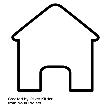 BACKGROUND & AIMS​
Seladelpar is a potent peroxisome proliferator activated receptor-delta agonist
Improved cholestasis markers in PBC
AIM: to evaluate the efficacy, safety, and tolerability of seladelpar during 1 year of treatment in patients with PBC                                  
METHODS
1-year, Phase 2, open-label, uncontrolleddose-finding study
PBC patients with an inadequate response or intolerance to UDCA
Primary endpoint: % change in ALP at 1 year
Composite endpoint: ALP <1.67 × ULN; ≥15% decrease in ALP; total bilirubin ≤ULN
PBC patients with inadequate response/intolerance to UDCA
​
Inclusion criteria
ALP ≥1.67 × ULN
ALT and AST ≤3 × ULN
Total bilirubin ≤2 mg/dL
Oral seladelpar
2 mg QD*
(n=11)
5 mg QD†
(n=49)
10 mg QD
(n=52)
112/119 patients evaluated for efficacy
At 1 year, no patients remained on 2 mg*
After 1 year, patients could enter a long-term study
*No results presented for 2 mg group;
†After 12 weeks, doses could be increased up to 10 mg based on biochemical response
Levy C, et al. DILC 2020; FRI133
[Speaker Notes: Abbreviations: ALP, alkaline phosphatase; ALT, alanine aminotransferase; AST, aspartate aminotransferase; PBC, primary biliary cholangitis; QD, every day; UDCA, ursodeoxycholic acid; ULN, upper limit of normal

FRI133
Durability of treatment response after 1 year of therapy with seladelpar in patients with primary biliary cholangitis (PBC): final results of an international phase 2 study
Cynthia LEVY1, Christopher Bowlus2, Guy Neff3, Mark G Swain4, Galambos Michael5, Marlyn J. Mayo6, Aparna Goel7, Palak Trivedi8, Gideon Hirschfield9, Richard Aspinall10, Andreas E Kremer11, Stuart C Gordon12, Brian Borg13, Stephen Harrison14, David Jones15, Paul Thuluvath16, Yvonne Doerffel17, Carmen Stanca18, David Sheridan19, Bruce Bacon20, Christoph Berg21, Douglas Thorburn22, John Vierling23, Mitchell Shiffman24, Joseph Odin25, Tarek Hassanein26, Adam Peyton27, Aliya Gulamhusein9, Charles Landis28, David Bernstein29, Lynsey Corless30, Marcus-Alexander Woerns31, Peter Buggisch32, Sandrin Bergheanu33, Wendy Chen34, Frances Seput-Dingle34, Lily Mao34, Yu Li34, Ke Yang34, Elena Muslimova34, Yun-Jung Choi34, Monika Varga34, Klara Dickinson34, Pol Boudes34, Charles McWherter34, Alexandra (Sasha) Steinberg34
1University of Miami Miller School of Medicine, Miami, United States, 2University of California Davis, Sacramento, United States, 3formerly with Florida Research Institute, Lakewood Ranch, United States, 4University of Calgary, Calgary, Canada, 5Digestive Healthcare of Georgia - Atlanta, Atlanta, United States, 6University of Texas Southwestern Medical center, Dallas, United States, 7Stanford Medical School, Stanford, United States, 8University of Birmingham, Birmingham, United Kingdom, 9Toronto General Hospital, Toronto, Canada, 10Portsmouth Hospitals NHS Trust, Portsmouth, United States, 11Friedrich-Alexander-University Erlangen-Nürnberg, Erlangen, Germany, 12Henry Ford Health System, Novi, United States, 13Southern Therapy and Advanced Research, Jackson, United States, 14Pinnacle Clinical Research, San Antonio, United States, 15Newcastle University, Newcastle upon Tyne, United States, 16Mercy Medical Center, Baltimore, United States, 17Charité Universitätsmedizin Berlin, Berlin, Germany, 18New York University, New York, United States, 19Plymouth Hospitals NHS Trust, Plymouth, United States, 20Saint Louis University School of Medicine, Saint Louis, United States, 21University of Tübingen, Tübingen, Germany, 22Royal Free Hospital, London, United Kingdom, 23Baylor College of Medicine, Houston, United States, 24Liver Institute of Virginia, Richmond, United States, 25Icahn School of Medicine at Mount Sinai, New York, United States, 26Southern California Liver Centers, Coronado, United States, 27Northeast Clinical Research Center, Bethlehem, United States, 28University of Washington Station, Seattle, United States, 29Northwell Health, Manhasset, United States, 30Hull and East Yorkshire Hospitals NHS Trust, Hull, United Kingdom, 31University Medical Center of the Johannes Gutenberg University Mainz, Mainz, Germany, 32IFI Institute, Hamburg, Germany, 33Saberg Clinical Research, Hague, Netherlands, 34CymaBay Therapeutics Inc., Newark, United States
Email: asteinberg@cymabay.com 

Background and aims: Seladelpar is a potent and selective peroxisome proliferator activated receptor-delta agonist that has shown improvement in markers of cholestasis in PBC patients. We evaluated the efficacy, safety, and tolerability of seladelpar during 1 year of treatment in patients with PBC. 

Method: This was a 1-year, Phase 2, open label uncontrolled dose-finding study in PBC patients with an inadequate response or intolerance to ursodeoxycholic acid (UDCA). Eligible patients had alkaline phosphatase (ALP) ≥ 1.67×ULN, alanine aminotransferase (ALT) and aspartate aminotransferase (AST) ≤ 3 ULN and total bilirubin (TB) ≤ 2 mg/dL. Patients received oral daily doses of 2, 5 or 10 mg seladelpar; after 12 weeks, doses could be increased up to 10 mg based on biochemical response. The primary endpoint was percent change in ALP. After 1 year, patients were offered a long-term study.

Results: Of 119 PBC patients treated with seladelpar, 112 were evaluated for efficacy [2 mg (N = 11), 5 mg (N = 49) and 10 mg (N = 52)]. At 1 year, no patients remained on 2 mg and no results are presented for this group.

Patients were predominantly female (95.5%), with a mean age of 57.5±9 years, mean duration of PBC 10±7 years, and mean UDCA dose of 15±4 mg/kg/day. Mean baseline values in the 5/10 mg and 10 mg dosage groups were: ALP 353 U/L and 301 U/L, TB 0.76 mg/dL and 0.83 mg/dL, GGT 244 U/L and 239 U/L, and ALT 46 U/L and 46 U/L. After 1 year of treatment, nearly all patients decreased ALP (Figure 1A) with mean decreases of 40% in 5/10 mg and 45% in 10 mg groups. The composite endpoint (ALP < 1.67 × ULN and -15% and TB < ULN) was met in 53% patients in 5/10 mg and 69% in 10 mg (Figure 1B). 14% of patients in 5/10 mg and 33% in 10 mg normalized ALP (Figure 1C). TB was stable over the year. GGT decreased by -34% in 5/10 and -32% in 10 mg. ALT decreased by 31% in both groups. Over 1 year, seladelpar appeared safe, well tolerated, and did not induce pruritus. 14 patients experienced SAEs, all unrelated to the drug. 4 patients discontinued seladelpar due to adverse events, 2 were considered related to the drug (heartburn, Grade 1 and ALT/AST elevation, Grade 2). 98% (104) of eligible patients enrolled in the long-term follow-up study.

Conclusion: In patients with PBC treated for 1 year, seladelpar resulted in a substantial and sustained biochemical response with a good tolerability and safety profile. Seladelpar is being further evaluated in PBC in the Phase 3 ENHANCE study.]
Durability of treatment response after 1 year of therapy with seladelpar in patients with PBC: final results of an international phase 2 study
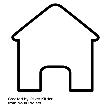 After 1 year of treatment
RESULTS ​
ALP  in nearly all patients
>50% met composite endpoint
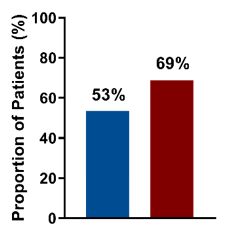 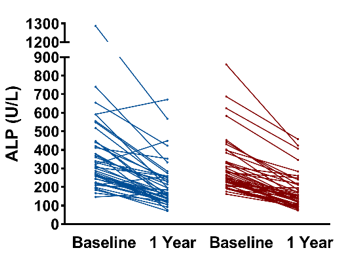 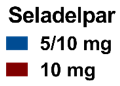 Laboratory parameters at 1 year
ALP:  41% in 5/10 mg and  45% in 10 mg; total bilirubin: stable; GGT:  34% in 5/10 mg and  32% in 10 mg groups;
ALT:  31% in both groups
ALP normalized in 14% in 5/10 mg and 33% in 10 mg grps
93% with moderate to severe pruritus in the 10 mg grp experienced improvement in itch (VAS decrease ≥20 mm) 
CONCLUSION
Seladelpar resulted in a substantial and sustained biochemical response with a good tolerabilityand safety profile
Seladelpar up to 10 mg appeared safe andwell tolerated
SAEs in 14 patients were unrelated to the drug
98% of eligible patients enrolled in the long-term study
Levy C, et al. DILC 2020; FRI133
[Speaker Notes: Abbreviations: ALP, alkaline phosphatase; ALT, alanine aminotransferase; GGT gamma glutamyl transferase; grps, groups; PBC, primary biliary cholangitis; SAEs, serious adverse events; SD, standard deviation; UDCA, ursodeoxycholic acid; VAS, visual analogue scale

FRI133
Durability of treatment response after 1 year of therapy with seladelpar in patients with primary biliary cholangitis (PBC): final results of an international phase 2 study
Cynthia LEVY1, Christopher Bowlus2, Guy Neff3, Mark G Swain4, Galambos Michael5, Marlyn J. Mayo6, Aparna Goel7, Palak Trivedi8, Gideon Hirschfield9, Richard Aspinall10, Andreas E Kremer11, Stuart C Gordon12, Brian Borg13, Stephen Harrison14, David Jones15, Paul Thuluvath16, Yvonne Doerffel17, Carmen Stanca18, David Sheridan19, Bruce Bacon20, Christoph Berg21, Douglas Thorburn22, John Vierling23, Mitchell Shiffman24, Joseph Odin25, Tarek Hassanein26, Adam Peyton27, Aliya Gulamhusein9, Charles Landis28, David Bernstein29, Lynsey Corless30, Marcus-Alexander Woerns31, Peter Buggisch32, Sandrin Bergheanu33, Wendy Chen34, Frances Seput-Dingle34, Lily Mao34, Yu Li34, Ke Yang34, Elena Muslimova34, Yun-Jung Choi34, Monika Varga34, Klara Dickinson34, Pol Boudes34, Charles McWherter34, Alexandra (Sasha) Steinberg34
1University of Miami Miller School of Medicine, Miami, United States, 2University of California Davis, Sacramento, United States, 3formerly with Florida Research Institute, Lakewood Ranch, United States, 4University of Calgary, Calgary, Canada, 5Digestive Healthcare of Georgia - Atlanta, Atlanta, United States, 6University of Texas Southwestern Medical center, Dallas, United States, 7Stanford Medical School, Stanford, United States, 8University of Birmingham, Birmingham, United Kingdom, 9Toronto General Hospital, Toronto, Canada, 10Portsmouth Hospitals NHS Trust, Portsmouth, United States, 11Friedrich-Alexander-University Erlangen-Nürnberg, Erlangen, Germany, 12Henry Ford Health System, Novi, United States, 13Southern Therapy and Advanced Research, Jackson, United States, 14Pinnacle Clinical Research, San Antonio, United States, 15Newcastle University, Newcastle upon Tyne, United States, 16Mercy Medical Center, Baltimore, United States, 17Charité Universitätsmedizin Berlin, Berlin, Germany, 18New York University, New York, United States, 19Plymouth Hospitals NHS Trust, Plymouth, United States, 20Saint Louis University School of Medicine, Saint Louis, United States, 21University of Tübingen, Tübingen, Germany, 22Royal Free Hospital, London, United Kingdom, 23Baylor College of Medicine, Houston, United States, 24Liver Institute of Virginia, Richmond, United States, 25Icahn School of Medicine at Mount Sinai, New York, United States, 26Southern California Liver Centers, Coronado, United States, 27Northeast Clinical Research Center, Bethlehem, United States, 28University of Washington Station, Seattle, United States, 29Northwell Health, Manhasset, United States, 30Hull and East Yorkshire Hospitals NHS Trust, Hull, United Kingdom, 31University Medical Center of the Johannes Gutenberg University Mainz, Mainz, Germany, 32IFI Institute, Hamburg, Germany, 33Saberg Clinical Research, Hague, Netherlands, 34CymaBay Therapeutics Inc., Newark, United States
Email: asteinberg@cymabay.com 

Background and aims: Seladelpar is a potent and selective peroxisome proliferator activated receptor-delta agonist that has shown improvement in markers of cholestasis in PBC patients. We evaluated the efficacy, safety, and tolerability of seladelpar during 1 year of treatment in patients with PBC. 

Method: This was a 1-year, Phase 2, open label uncontrolled dose-finding study in PBC patients with an inadequate response or intolerance to ursodeoxycholic acid (UDCA). Eligible patients had alkaline phosphatase (ALP) ≥ 1.67×ULN, alanine aminotransferase (ALT) and aspartate aminotransferase (AST) ≤ 3 ULN and total bilirubin (TB) ≤ 2 mg/dL. Patients received oral daily doses of 2, 5 or 10 mg seladelpar; after 12 weeks, doses could be increased up to 10 mg based on biochemical response. The primary endpoint was percent change in ALP. After 1 year, patients were offered a long-term study.

Results: Of 119 PBC patients treated with seladelpar, 112 were evaluated for efficacy [2 mg (N = 11), 5 mg (N = 49) and 10 mg (N = 52)]. At 1 year, no patients remained on 2 mg and no results are presented for this group.

Patients were predominantly female (95.5%), with a mean age of 57.5±9 years, mean duration of PBC 10±7 years, and mean UDCA dose of 15±4 mg/kg/day. Mean baseline values in the 5/10 mg and 10 mg dosage groups were: ALP 353 U/L and 301 U/L, TB 0.76 mg/dL and 0.83 mg/dL, GGT 244 U/L and 239 U/L, and ALT 46 U/L and 46 U/L. After 1 year of treatment, nearly all patients decreased ALP (Figure 1A) with mean decreases of 40% in 5/10 mg and 45% in 10 mg groups. The composite endpoint (ALP < 1.67 × ULN and -15% and TB < ULN) was met in 53% patients in 5/10 mg and 69% in 10 mg (Figure 1B). 14% of patients in 5/10 mg and 33% in 10 mg normalized ALP (Figure 1C). TB was stable over the year. GGT decreased by -34% in 5/10 and -32% in 10 mg. ALT decreased by 31% in both groups. Over 1 year, seladelpar appeared safe, well tolerated, and did not induce pruritus. 14 patients experienced SAEs, all unrelated to the drug. 4 patients discontinued seladelpar due to adverse events, 2 were considered related to the drug (heartburn, Grade 1 and ALT/AST elevation, Grade 2). 98% (104) of eligible patients enrolled in the long-term follow-up study.

Conclusion: In patients with PBC treated for 1 year, seladelpar resulted in a substantial and sustained biochemical response with a good tolerability and safety profile. Seladelpar is being further evaluated in PBC in the Phase 3 ENHANCE study.]
Antibodies against glycoprotein 2 and anti-neutrophil cytoplasmic antibodies targeting serine proteinase 3 are markers of severe PSC and progression to CCA
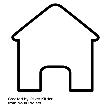 BACKGROUND & AIMS​
Anti-GP2* and anti-neutrophil cytoplasmic antibodies to serine proteinase 3 (PR3-ANCA) have been linked with IBD and PSC

In PSC:
Anti-GP2 IgA and PR3-ANCA may be markers of disease severity
Anti-GP2 may be a marker of a poor outcome related to CCA

AIM: to assess the value of anti-GP2 IgA and PR3-ANCA as predictors of progressive disease course and poor outcome in a large cohort of PSC patients
METHODS
338 patients with PSC
Age: 17−73 years
Sex: 65% male
Presence of cirrhosis: 26%
Anti-GP2 IgA
(isoforms 1 and 4)
Detected by ELISA
(GA Generic Assays, Germany)
PR3-ANCA
Chemiluminescence IA
(Inova Diagnostics, San Diego)
Optimized cut-off of 10 units
Follow-up (median 14 months)
Developed CCA: 3.8%
LT and/or liver-related death: 25%
*Also known as anti-MZGP2
Wunsch E, et al. DILC 2020; FRI141
[Speaker Notes: Abbreviations: Anti-GP2, anti-glycoprotein 2; CCA, cholangiocarcinoma; ELISA, enzyme-linked immunosorbent assay; IA, immunoassay; IBD, inflammatory bowel disease; IgA, immunoglobulin A; LT, liver transplantation; PSC, primary sclerosing cholangitis

FRI141
Antibodies against glycoprotein 2 and anti-neutrophil cytoplasmic antibodies targeting the serine proteinase 3 are markers of severe primary sclerosing cholangitis (PSC) and progression to cholangiocarcinoma (CCA)
Ewa Wunsch1, Dirk Roggenbuck2 3 4, Gary L. Norman5, Małgorzata Milkiewicz6, Marcin Krawczyk7 8 9, Mary Ann Aure5, Chelsea Bentow5, Michael Mahler5, Steffi Lopens2, Piotr Milkiewicz1 10 11
1Pomeranian Medical University, Translational Medicine Group, Szczecin, Poland, 2GA Generic Assays GmbH, Berlin, Germany, 3Brandenburg University of Technology, Faculty of Health Sciences, Cottbus, Germany, 4University of Potsdam, Potsdam, Germany, 5Inova Diagnostics, San Diego, United States, 6Pomeranian Medical University, Department of Medical Biology, Szczecin, Poland, 7Medical University of Warsaw, Laboratory of Metabolic Liver Diseases, Transplantation and Liver Surgery, Warsaw, Poland, 8Department of Medicine II, Saarland University Medical Center, Saarland University, Homburg, Germany, 9European Reference Network (ERN), Saarland University Medical Centre, Homburg, Germany, 10Medical University of Warsaw, Liver and Internal Medicine Unit, Department of General, Transplant and Liver Surgery, Warsaw, Poland, 1110. European Reference Network (ERN), Medical University of Warsaw Hospital, Warsaw, Poland
Email: ewa.wunsch@gmail.com 

Background and aims: Anti-glycoprotein 2 (anti-GP2, also called anti-MZGP2) and anti-neutrophil cytoplasmic antibodies to serine proteinase 3 (PR3 ANCA) have been linked with inflammatory bowel disease and PSC. In PSC, anti-GP2 IgA has been suggested as a marker of disease severity and poor outcome related to CCA and PR3 ANCA as a marker of disease severity. In this study we assessed the value of anti-GP2 IgA and PR3 ANCA as predictors of progressive disease course and poor outcome in a large cohort of PSC patients.

Method: 338 patients with PSC (age range 17-73, 65% male, 26% cirrhotic, 3.8% developed CCA during follow-up) were prospectively evaluated. Anti-GP2 IgA (isoforms 1 and 4) were detected by ELISAs (GA Generic Assays, Germany) and PR3 ANCA by chemiluminescence immunoassay (Inova Diagnostics, San Diego; using optimized cut-off of 10 units). Poor disease outcome was defined as liver transplantation and/or liver-related death during a median follow-up of 14 months.

Results: Anti-GP21 IgA occurred in 79 (23%), anti-GP24 IgA in 58 (17%), and anti-GP21 and/or anti-GP24 IgA in 103 (30%) patients. PR3 ANCA positivity rate was 54.5%. Anti-GP2 IgA and PR3 ANCA were associated with poor liver function (Tab. 1). Cirrhosis was associated with anti-GP24 IgA (p = 0.003). CCA occurred more often in patients with anti-GP21 IgA (p = 0.04) and PR3 ANCA (p = 0.008). 100% of CCA patients were positive for PR3 and/or anti-GP2 IgA.  Significant associations between anti-GP21 IgA, anti-GP24 IgA, PR3 ANCA and poor outcome were found (Chi2 = 11.2, HR = 2.1, 95%CI = 1.4–4.2, p = 0.0008; Chi2 = 7.8, HR = 2.4, 95%CI = 1.3–4.5, p = 0.005; Chi2 = 6.87, HR = 1.8, 95%CI = 1.2–2.8, p = 0.009; respectively). Cox proportional-hazards regression indicated anti-GP21 IgA and lower albumin level as independent variables of poor outcome (p < 0.0001), while anti-GP24 IgA and PR3 ANCA were independent risk factors of CCA (p = 0.0019).

Conclusion: Anti-GP2 IgA/PR3 ANCA identify a subgroup of PSC patients at risk of poor outcome, more aggressive course, and biliary cancer. These antibodies may be of prognostic value in PSC.]
Antibodies against glycoprotein 2 and anti-neutrophil cytoplasmic antibodies targeting serine proteinase 3 are markers of severe PSC and progression to CCA
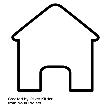 RESULTS​ 1. Anti-GP2 IgA and PR3-ANCA associated with poor liver function*









                     2. Anti-GP2 IgA and PR3-ANCA associated with poor survival
3. Cirrhosis associated with anti-GP24 IgA (p=0.003)
4. CCA more common in patients with anti-GP21 IgA (p=0.04) and PR3-ANCA (p=0.008)
5. Cox proportional-hazards regression:
Anti-GP21 IgA and lower albumin: independent variables for poor outcome (p<0.0001)
Anti-GP24 IgA and PR3-ANCA: independent risk factors for CCA (p=0.0019)

CONCLUSIONS
Anti-GP2 IgA/PR3-ANCA identify a subgroup of PSC patients at risk of poor survival and CCA
These antibodies may be of prognostic value in PSC
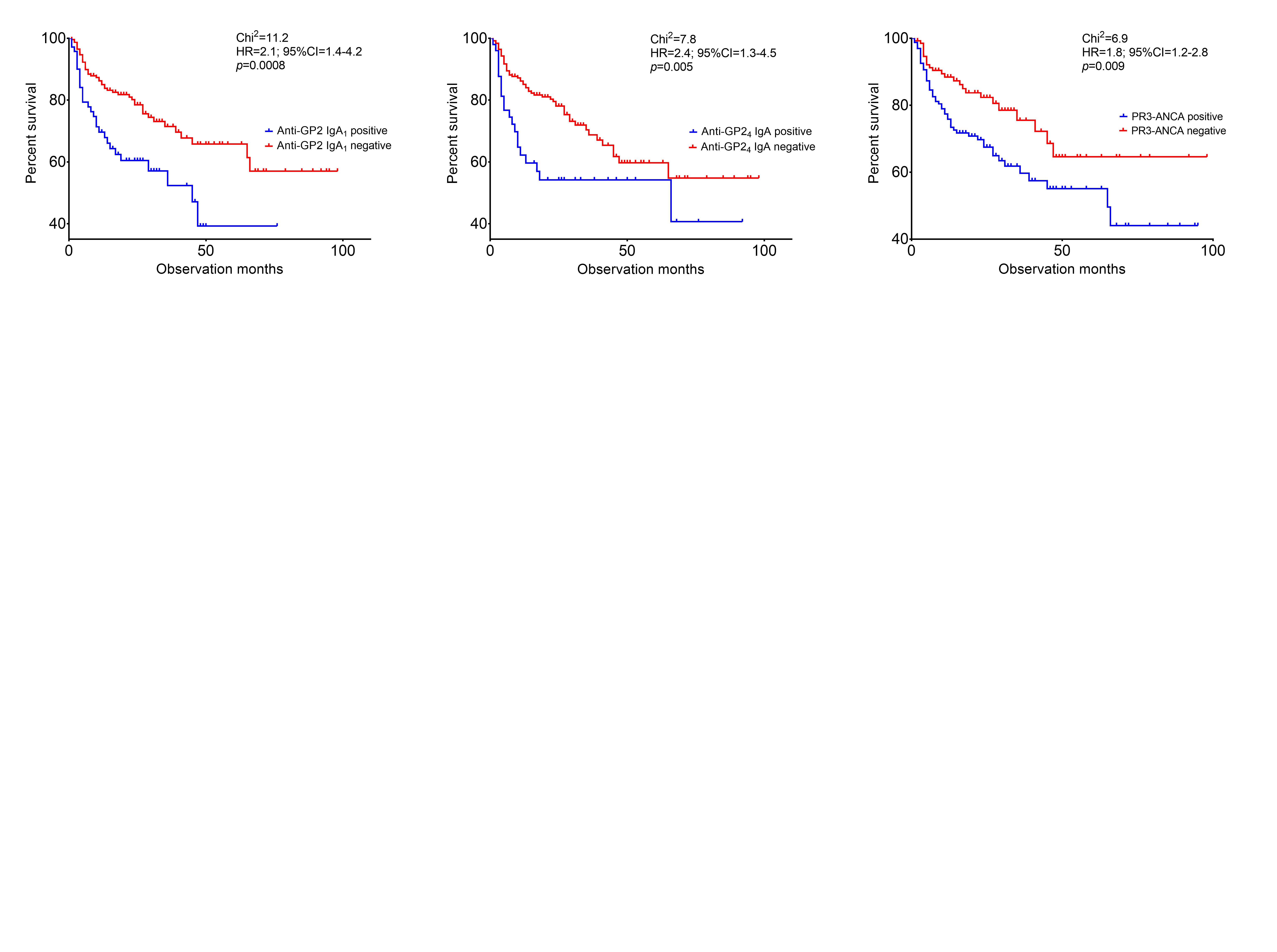 *Proportion of patients testing positive: anti-GP21 IgA: 23%; anti-GP24 IgA: 17%; anti-GP21 and/or anti-GP24 IgA: 30%; PR3-ANCA: 55%; †Median
Wunsch E, et al. DILC 2020; FRI141
[Speaker Notes: Abbreviations: ALP, alkaline phosphatase; ALT, alanine aminotransferase; ANCA; anti-neutrophil cytoplasmic antibodies; Anti-GP2, anti-glycoprotein 2; AST, aspartate aminotransferase; CCA, cholangiocarcinoma; CI, confidence interval; GGT, gamma-glutamyl transferase; HR, hazard ratio; IgA, immunoglobulin A; INR, international normalized ratio; NS, non-significant; PR3, proteinase 3; PSC, primary sclerosing cholangitis

FRI141
Antibodies against glycoprotein 2 and anti-neutrophil cytoplasmic antibodies targeting the serine proteinase 3 are markers of severe primary sclerosing cholangitis (PSC) and progression to cholangiocarcinoma (CCA)
Ewa Wunsch1, Dirk Roggenbuck2 3 4, Gary L. Norman5, Małgorzata Milkiewicz6, Marcin Krawczyk7 8 9, Mary Ann Aure5, Chelsea Bentow5, Michael Mahler5, Steffi Lopens2, Piotr Milkiewicz1 10 11
1Pomeranian Medical University, Translational Medicine Group, Szczecin, Poland, 2GA Generic Assays GmbH, Berlin, Germany, 3Brandenburg University of Technology, Faculty of Health Sciences, Cottbus, Germany, 4University of Potsdam, Potsdam, Germany, 5Inova Diagnostics, San Diego, United States, 6Pomeranian Medical University, Department of Medical Biology, Szczecin, Poland, 7Medical University of Warsaw, Laboratory of Metabolic Liver Diseases, Transplantation and Liver Surgery, Warsaw, Poland, 8Department of Medicine II, Saarland University Medical Center, Saarland University, Homburg, Germany, 9European Reference Network (ERN), Saarland University Medical Centre, Homburg, Germany, 10Medical University of Warsaw, Liver and Internal Medicine Unit, Department of General, Transplant and Liver Surgery, Warsaw, Poland, 1110.	European Reference Network (ERN), Medical University of Warsaw Hospital, Warsaw, Poland
Email: ewa.wunsch@gmail.com 

Background and aims: Anti-glycoprotein 2 (anti-GP2, also called anti-MZGP2) and anti-neutrophil cytoplasmic antibodies to serine proteinase 3 (PR3 ANCA) have been linked with inflammatory bowel disease and PSC. In PSC, anti-GP2 IgA has been suggested as a marker of disease severity and poor outcome related to CCA and PR3 ANCA as a marker of disease severity. In this study we assessed the value of anti-GP2 IgA and PR3 ANCA as predictors of progressive disease course and poor outcome in a large cohort of PSC patients.

Method: 338 patients with PSC (age range 17-73, 65% male, 26% cirrhotic, 3.8% developed CCA during follow-up) were prospectively evaluated. Anti-GP2 IgA (isoforms 1 and 4) were detected by ELISAs (GA Generic Assays, Germany) and PR3 ANCA by chemiluminescence immunoassay (Inova Diagnostics, San Diego; using optimized cut-off of 10 units). Poor disease outcome was defined as liver transplantation and/or liver-related death during a median follow-up of 14 months.

Results: Anti-GP21 IgA occurred in 79 (23%), anti-GP24 IgA in 58 (17%), and anti-GP21 and/or anti-GP24 IgA in 103 (30%) patients. PR3 ANCA positivity rate was 54.5%. Anti-GP2 IgA and PR3 ANCA were associated with poor liver function (Tab. 1). Cirrhosis was associated with anti-GP24 IgA (p = 0.003). CCA occurred more often in patients with anti-GP21 IgA (p = 0.04) and PR3 ANCA (p = 0.008). 100% of CCA patients were positive for PR3 and/or anti-GP2 IgA.  Significant associations between anti-GP21 IgA, anti-GP24 IgA, PR3 ANCA and poor outcome were found (Chi2 = 11.2, HR = 2.1, 95%CI = 1.4–4.2, p = 0.0008; Chi2 = 7.8, HR = 2.4, 95%CI = 1.3–4.5, p = 0.005; Chi2 = 6.87, HR = 1.8, 95%CI = 1.2–2.8, p = 0.009; respectively). Cox proportional-hazards regression indicated anti-GP21 IgA and lower albumin level as independent variables of poor outcome (p < 0.0001), while anti-GP24 IgA and PR3 ANCA were independent risk factors of CCA (p = 0.0019).

Conclusion: Anti-GP2 IgA/PR3 ANCA identify a subgroup of PSC patients at risk of poor outcome, more aggressive course, and biliary cancer. These antibodies may be of prognostic value in PSC.]
Understanding of central and peripheral fatigue in primary biliary cholangitis
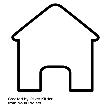 BACKGROUND & AIMS​
Fatigue is the most common symptom in patients with PBC
Significantly impairs quality of life in approximately 20% of PBC patients
Pathogenesis of fatigue in PBC is multifactorial
Thought to be driven by both peripherally- and centrally-mediated processes
AIM: to identify endotypes of fatigue in PBC to allow targeting of therapy in appropriate subgroups in future clinical trials of fatigue-modifying agents and approaches
METHODS ​
UK-PBC Research Cohort
Patients recruited between 2008 and 2011
Symptom assessment with 3 tools
PBC-40
ESS
HADS
Significant fatigueSignificant cognitive symptoms
(Moderate or severe using PBC-40 cut-offs)
Correlations between fatigue and cognitive symptoms were performed
Phaw NA, et al. DILC 2020; FRI165
[Speaker Notes: Abbreviations: ESS, Epworth Sleepiness Scale; HADS, Hospital Anxiety and Depression Scale; PBC, primary biliary cholangitis

FRI165
Understanding of central and peripheral fatigue in primary biliary cholangitis
Naw April Phaw1, Jessica Dyson1, George Mells2, David Jones3
1Newcastle University and Newcastle upon Tyne Hospital NHS foundation Trust, Institute of Cellular Medicine, Newcastle Upon Tyne, United Kingdom, 2Cambridge University Hospitals NHS Foundation Trust, Department of Hepatology, Cambridge, United Kingdom, 1Newcastle University and Newcastle upon Tyne Hospital NHS foundation Trust, Institute of Cellular Medicine, Newcastle Upon Tyne, United Kingdom
Email: david.jones@newcastle.ac.uk
  
Background and aims: Fatigue is the commonest symptom in patients with primary biliary cholangitis (PBC). It significantly impairs quality of life in approximately 20% of PBC patients (1, 2, 3). The pathogenesis of fatigue in PBC is multi-factorial and it is thought to be driven by both peripherally- and centrally-mediated processes.
The aim of the study is to identify endotypes of fatigue in PBC to allow targeting of therapy in appropriate subgroups in future clinical trials of fatigue-modifying agents and approaches.

Method: Further analysis of data from patients from the UK-PBC Research Cohort recruited between 2008 and 2011. The PBC-40, Hospital Anxiety and Depression Scale (HADS) and Epworth Sleepiness Scale (ESS) assessment tools were used for symptoms assessment. Significant fatigue and significant cognitive symptoms were defined as moderate or severe symptoms using PBC–40 cut-offs. Symptom correlations between fatigue and cognitive symptoms were performed.

Results: There were 2002 patients included. 1203 (60%) had significant fatigue and 730 (36%) had significant cognitive symptoms. Of the 1203 patients with significant fatigue, 55% had significant cognitive symptoms; a combination we have named “central-type fatigue”. The remaining patients with significant fatigue did not have significant cognitive symptoms and we named this group “peripheral-type fatigue”. In central-type fatigue there was a strong linear association between fatigue and cognitive symptom severity (p<0.0001, r2 = 0.22) whilst the association was weak in peripheral-type fatigue. Patients with central-type fatigue were younger and experienced a greater level of perceived quality of life impairment, worse depression and worse sleep disturbance. Interestingly, significant cognitive symptoms without fatigue were very uncommon (3%) in our study but the converse was not true.  

Conclusion: The findings in the study have helped us to characterise fatigue endotypes in PBC. The strong association between the severity of cognitive symptoms and severity of fatigue in the subgroup of patients with the worst quality of life impairment suggests that the mechanisms underpinning the 2 symptoms are closely related. The greater impact on quality of life in those with central-type fatigue suggests that this group should be prioritized in future trials of symptom-modifying agents.]
Understanding of central and peripheral fatigue in primary biliary cholangitis
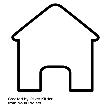 Correlation between
cognitive and fatigue symptoms
RESULTS​
2,002 were included in the analysis and based on the PBC-40:
1,203 (60%) had significant fatigue
730 (36%) had significant cognitive symptoms
Of the 1,203 patients with significant fatigue:
55%: significant cognitive symptoms  central fatigue
Younger, greater perceived QoL, worse depression, worse sleep disturbance
45%: no significant cognitive symptoms  peripheral fatigue
Significant cognitive symptoms without fatigue were uncommon (3%)
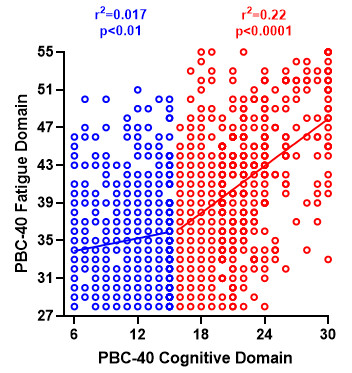 Weak correlation
Strong correlation
CONCLUSIONS  
Strong association between the severity of cognitive symptoms and severity of fatigue in patients with the worst QoL impairment suggests closely related mechanisms
Greater impact on QoL in those with central-type fatigue suggests they should be prioritized in trials of symptom-modifying agents
Phaw NA, et al. DILC 2020; FRI165
[Speaker Notes: Abbreviations: PBC, primary biliary cholangitis; QoL, quality of life


FRI165
Understanding of central and peripheral fatigue in primary biliary cholangitis
Naw April Phaw1, Jessica Dyson1, George Mells2, David Jones3
1Newcastle University and Newcastle upon Tyne Hospital NHS foundation Trust, Institute of Cellular Medicine, Newcastle Upon Tyne, United Kingdom, 2Cambridge University Hospitals NHS Foundation Trust, Department of Hepatology, Cambridge, United Kingdom, 1Newcastle University and Newcastle upon Tyne Hospital NHS foundation Trust, Institute of Cellular Medicine, Newcastle Upon Tyne, United Kingdom
Email: david.jones@newcastle.ac.uk
  
Background and aims: Fatigue is the commonest symptom in patients with primary biliary cholangitis (PBC). It significantly impairs quality of life in approximately 20% of PBC patients (1, 2, 3). The pathogenesis of fatigue in PBC is multi-factorial and it is thought to be driven by both peripherally- and centrally-mediated processes.
The aim of the study is to identify endotypes of fatigue in PBC to allow targeting of therapy in appropriate subgroups in future clinical trials of fatigue-modifying agents and approaches.

Method: Further analysis of data from patients from the UK-PBC Research Cohort recruited between 2008 and 2011. The PBC-40, Hospital Anxiety and Depression Scale (HADS) and Epworth Sleepiness Scale (ESS) assessment tools were used for symptoms assessment. Significant fatigue and significant cognitive symptoms were defined as moderate or severe symptoms using PBC–40 cut-offs. Symptom correlations between fatigue and cognitive symptoms were performed.

Results: There were 2002 patients included. 1203 (60%) had significant fatigue and 730 (36%) had significant cognitive symptoms. Of the 1203 patients with significant fatigue, 55% had significant cognitive symptoms; a combination we have named “central-type fatigue”. The remaining patients with significant fatigue did not have significant cognitive symptoms and we named this group “peripheral-type fatigue”. In central-type fatigue there was a strong linear association between fatigue and cognitive symptom severity (p<0.0001, r2 = 0.22) whilst the association was weak in peripheral-type fatigue. Patients with central-type fatigue were younger and experienced a greater level of perceived quality of life impairment, worse depression and worse sleep disturbance. Interestingly, significant cognitive symptoms without fatigue were very uncommon (3%) in our study but the converse was not true.  

Conclusion: The findings in the study have helped us to characterise fatigue endotypes in PBC. The strong association between the severity of cognitive symptoms and severity of fatigue in the subgroup of patients with the worst quality of life impairment suggests that the mechanisms underpinning the 2 symptoms are closely related. The greater impact on quality of life in those with central-type fatigue suggests that this group should be prioritized in future trials of symptom-modifying agents.]
Hepatic transcriptomic analysis identifies a mast cell gene expression signature that correlates with fibrosis stage and is prognostic in patients with PSC
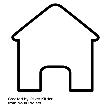 BACKGROUND & AIMS ​
PSC is a fibrosing cholangiopathy
Experimental and clinical data suggest roles for mast cell infiltration and senescence in PSC pathogenesis
AIMS: to explore
Whether mast cell gene expression profiles are increased in advanced PSC
Associations with senescence-related gene expression
METHODS
75 patients with PSC*
RNA sequencing† of baseline FFPE liver biopsies
Mast cell and senescence gene expression signatures
RNA quality assessed by DV200
Gene signature expression quantified using a modified z-score approach (Plage method)
Association evaluated between:
Clinical parameters
IBD, UDCA use, liver biochemistry, ELF score, serum IL-8 and total bile acids, pruritus (VAS)
PSC clinical events
Cholangitis, decompensation, cholangiocarcinoma
Fibrosis stage
*NCT01672853; †RNA-Seq, SureSelect protocol
Trauner M, et al. DILC 2020; FRI170
[Speaker Notes: Abbreviations: ALT, alanine aminotransferase; ELF, enhanced liver fibrosis; FFPE, formalin-fixation and paraffin-embedding; IBD, inflammatory bowel disease; IL, interleukin; PSC, primary sclerosing cholangitis; UDCA, ursodeoxycholic acid; VAS, visual analogue scale

FRI170
Hepatic transcriptomic analysis identifies a mast cell gene expression signature that correlates with fibrosis stage and is prognostic in patients with primary sclerosing cholangitis
Michael Trauner1, Yevgeniy Gindin2, Jing Zhu Zhou2, Jun Xu2, Andrew Billin2, Chuhan Chung2, Mani Subramanian2, Robert Myers2, Atsushi Tanaka3, Zachary Goodman4, Andrew Muir5, Douglas Thorburn6, Christopher Bowlus7, Cynthia LEVY8, Kris V. Kowdley9
1Division of Gastroenterology and Hepatology, Medical University of Vienna, Austria, 2Gilead Sciences, Inc., Foster City, CA, USA, 3Teikyo University School of Medicine, Tokyo, Japan, 4Inova Fairfax Hospital, Falls Church, VA, USA, 5Duke Clinical Research Institute, Durham, NC, USA, 6UCL Institute of Liver and Digestive Health, Royal Free Hospital, London, UK , 7University of California Davis, Davis, CA, USA, 8University of Miami, Miami, FL, USA, 9Liver Institute Northwest, Seattle, WA, USA
Email: michael.trauner@meduniwien.ac.at

Background and aims: PSC is a heterogeneous cholangiopathy of unclear pathogenesis. Experimental and clinical data suggest roles for mast cell infiltration and senescence in the pathogenesis of PSC. We hypothesized that a mast cell gene expression profile would be increased in advanced PSC and explored associations with senescence-related gene expression.

Method: RNA sequencing (RNA-Seq, SureSelect protocol) of baseline FFPE liver biopsies from 75 patients with PSC enrolled in a clinical trial (NCT01672853) was performed to identify mast cell (Nakajima) and senescence (Reactome; both Broad Institute, GSEA C2 collection) gene expression signatures. RNA quality was assessed by DV200 and gene signature expression was quantified using a modified z-score approach (Plage method). Associations between these gene expression signatures and fibrosis stage, clinical parameters (e.g. IBD, UDCA use, liver biochemistry, ELF score, serum IL-8 and total bile acids, pruritus by Visual Analog Scale), and PSC-related clinical events (e.g. cholangitis, decompensation, cholangiocarcinoma) were evaluated.

Results: The median age was 48 yrs, 71% were male, 49% had IBD, 68% were on UDCA, and 44% had bridging fibrosis or cirrhosis (Ishak stages F3-F6). The mast cell gene expression signature was associated with increasing fibrosis stage (Figure) and correlated with ELF score (Pearson r=0.63; p<0.001), serum alkaline phosphatase (r=0.44; p<0.001), ALT (r=0.36; p=0.002), bilirubin (r=0.40, p<0.001), IL-8 (r=0.39, p<0.001), and total serum bile acids (r=0.54, p<0.001) but not IBD status, UDCA use, or pruritus severity. A significant inverse correlation was observed between the mast cell and senescence-related signatures (r=-0.90; p<0.001), which contain no common genes. During a median follow-up of 23 months, 14 patients (19%) had a PSC-related event. In univariate Cox regression analysis, higher scores (≥ the median) for the mast cell signature (hazard ratio [HR] 2.62; 95% CI 0.92, 7.49) and lower scores (< the median) for the senescence signature (HR 5.06; 95% CI 1.76, 14.51) were associated with an increased risk of events.

Conclusion: In patients with PSC, hepatic expression of mast cell-related genes is associated with increasing fibrosis stage, is prognostic, and is inversely correlated with expression of senescence-related genes. These data support experimental findings that suggest inhibition of mast cell infiltration and activation as potential therapeutic targets in PSC.]
Hepatic transcriptomic analysis identifies a mast cell gene expression signature that correlates with fibrosis stage and is prognostic in patients with PSC
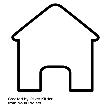 Associations between mast cell and senescence-related hepatic gene expression signatures andIshak fibrosis stage in PSC
RESULTS​
Median age 48 years; 71% male; 49% with IBD; 68% on UDCA;44% with bridging fibrosis or cirrhosis*
Mast cell gene expression signature associated with  fibrosis
Correlated with ELF, serum ALP, ALT, bilirubin, IL-8, total bile acids
But not IBD status, UDCA use, or pruritus severity
Inverse correlation with senescence-related signatures which contain no common genes
Median 23-month follow-up; 14 (19%) had a PSC-related event
Increased risk of events on univariate Cox regression analysis
≥median scores for mast cell signature (HR 2.62†)
<median scores for senescence signature (HR 5.06‡)
Data suggest inhibition of mast cell infiltration and activation as potential therapeutic targets in PSC
CONCLUSIONS  
In PSC, hepatic expression of mast cell-related genes is associated with increasing fibrosis stage, is prognostic and inversely correlated with senescence-related gene expression
*Ishak stage F3−F6; †95% CI 0.92, 7.49; ‡95% CI 1.76, 14.51
Trauner M, et al. DILC 2020; FRI170
[Speaker Notes: Abbreviations: ALP, alkaline phosphatase; ALT, alanine aminotransferase; CI, confidence interval; ELF, enhanced liver fibrosis; HR, hazard ratio; IBD, inflammatory bowel disease; IL, interleukin; PSC, primary sclerosing cholangitis; UDCA, ursodeoxycholic acid

FRI170
Hepatic transcriptomic analysis identifies a mast cell gene expression signature that correlates with fibrosis stage and is prognostic in patients with primary sclerosing cholangitis
Michael Trauner1, Yevgeniy Gindin2, Jing Zhu Zhou2, Jun Xu2, Andrew Billin2, Chuhan Chung2, Mani Subramanian2, Robert Myers2, Atsushi Tanaka3, Zachary Goodman4, Andrew Muir5, Douglas Thorburn6, Christopher Bowlus7, Cynthia LEVY8, Kris V. Kowdley9
1Division of Gastroenterology and Hepatology, Medical University of Vienna, Austria, 2Gilead Sciences, Inc., Foster City, CA, USA, 3Teikyo University School of Medicine, Tokyo, Japan, 4Inova Fairfax Hospital, Falls Church, VA, USA, 5Duke Clinical Research Institute, Durham, NC, USA, 6UCL Institute of Liver and Digestive Health, Royal Free Hospital, London, UK , 7University of California Davis, Davis, CA, USA, 8University of Miami, Miami, FL, USA, 9Liver Institute Northwest, Seattle, WA, USA
Email: michael.trauner@meduniwien.ac.at

Background and aims: PSC is a heterogeneous cholangiopathy of unclear pathogenesis. Experimental and clinical data suggest roles for mast cell infiltration and senescence in the pathogenesis of PSC. We hypothesized that a mast cell gene expression profile would be increased in advanced PSC and explored associations with senescence-related gene expression.

Method: RNA sequencing (RNA-Seq, SureSelect protocol) of baseline FFPE liver biopsies from 75 patients with PSC enrolled in a clinical trial (NCT01672853) was performed to identify mast cell (Nakajima) and senescence (Reactome; both Broad Institute, GSEA C2 collection) gene expression signatures. RNA quality was assessed by DV200 and gene signature expression was quantified using a modified z-score approach (Plage method). Associations between these gene expression signatures and fibrosis stage, clinical parameters (e.g. IBD, UDCA use, liver biochemistry, ELF score, serum IL-8 and total bile acids, pruritus by Visual Analog Scale), and PSC-related clinical events (e.g. cholangitis, decompensation, cholangiocarcinoma) were evaluated.

Results: The median age was 48 yrs, 71% were male, 49% had IBD, 68% were on UDCA, and 44% had bridging fibrosis or cirrhosis (Ishak stages F3-F6). The mast cell gene expression signature was associated with increasing fibrosis stage (Figure) and correlated with ELF score (Pearson r=0.63; p<0.001), serum alkaline phosphatase (r=0.44; p<0.001), ALT (r=0.36; p=0.002), bilirubin (r=0.40, p<0.001), IL-8 (r=0.39, p<0.001), and total serum bile acids (r=0.54, p<0.001) but not IBD status, UDCA use, or pruritus severity. A significant inverse correlation was observed between the mast cell and senescence-related signatures (r=-0.90; p<0.001), which contain no common genes. During a median follow-up of 23 months, 14 patients (19%) had a PSC-related event. In univariate Cox regression analysis, higher scores (≥ the median) for the mast cell signature (hazard ratio [HR] 2.62; 95% CI 0.92, 7.49) and lower scores (< the median) for the senescence signature (HR 5.06; 95% CI 1.76, 14.51) were associated with an increased risk of events.

Conclusion: In patients with PSC, hepatic expression of mast cell-related genes is associated with increasing fibrosis stage, is prognostic, and is inversely correlated with expression of senescence-related genes. These data support experimental findings that suggest inhibition of mast cell infiltration and activation as potential therapeutic targets in PSC.]
CCL24 modulates fibrosis development in PSC: correlation of human serum CCL24 levels with fibrosis markers and data from the Mdr2-/- mouse model
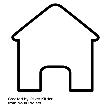 BACKGROUND & AIMS​
CCL24 plays a key role in liver inflammation and fibrosis
In liver biopsies from PSC patients, CCL24 is robustly expressed by both cholangiocytes and immune cells 
Blocking CCL24 reverses liver fibroblast activation and reduces liver fibrosis in animal models of NASH and PSC 
AIMS: 
To study the correlation between CCL24 and fibrotic biomarkers in serum from patients with PSC 
To assess the effect of blocking CCL24 in the Mdr2-/- mouse model for PSC
METHODS
Serum CCL24 levels in patients with PSC were quantified by ELISA and correlated with serum levels of the fibrotic biomarkers/parameters:
TIMP-1 and ELF score
The effect of blocking CCL24 by CM-101(D8) was evaluated in the Mdr2-/- cholestatic mouse model 





Measurement of liver enzymes in serum
Histology assessment of liver damage and fibrosis 
Fibrotic gene expression
PBS or CM-101(D8)(5 mg/kg, SC, 10 doses)
Mdr2-/- mice
Termination (13W)
Birth
Treatment (6W)
Barashi N, et al. DILC 2020; FRI174
[Speaker Notes: Abbreviations: ALP, alkaline phosphatase; CCL24, chemokine (C-C motif) ligand 24; ELF, enhanced liver fibrosis; ELISA, enzyme-linked immunosorbent assay; NASH, non-alcoholic steatohepatitis; PBS, phosphate-buffered saline; PSC, primary sclerosing cholangitis; SC, subcutaneous; TIMP-1, tissue inhibitor of matrix metalloproteinase-1; W, weeks

FRI174
CCL24 modulates fibrosis development in primary sclerosing cholangitis: correlation of human serum CCL24 levels with fibrosis markers and data from the Mdr2-/- mouse model.
Neta Barashi1, Michal Segal1, Arnon Aharon1, Avi Katav1, Adi Mor1, Inbal Mishalian2, Devorah Olam2, Amnon Peled2, Francesca Saffioti3, Douglas Thorburn3
1ChemomAb Ltd., Israel, 2Genetic therapy institute, Hadassah Medical Center, Jerusalem , Israel, 3ROYAL FREE LONDON NHS FOUNDATION TRUST, London , United Kingdom
Email: neta@chemomab.com 

Background and aims: Primary sclerosing cholangitis (PSC) is a disease involving hepatic inflammatory, cholestatic liver damage and fibrosis, with no approved medical treatment. CCL24, a chemokine that was shown to be involved in the development of liver inflammation and fibrosis in several animal models is over expressed in liver biopsies of PSC patients. Blocking CCL24, was shown to diminish liver fibroblast activation and reduce liver fibrosis in both NASH and PSC models. Here we aim to study the correlation between CCL24 and fibrotic biomarkers in serum of PSC patients and to assess the anti-fibrotic effect of blocking CCL24 in the MDR2-/- mouse model.

Method: Serum CCL24 levels of PSC patients was quantified by ELISA and corelated with the serum levels of the fibrotic biomarkers TIMP-1 and ELF scoring. Cholestatic liver injury and fibrosis were studied in C57/bl MDR2-/- mice treated with either placebo or 5 mg/kg of the CCL24 blocking antibody CM-101(D8) by SC injections.  Serum alkaline phosphatase (ALP) and bile acid (BA) levels were measured and fibrosis was evaluated by histopathological analysis of H&E and Sirius red stained liver sections. Expression of liver TIMP-1 and Col1a1 were tested by Real-time PCR.

Results: MDR2-/- mice developed severe ductular reaction accompanied by progressive fibrosis.  CM-101 (D8) treatment diminished cholestatic injury manifested in normalization of ALP and significant reduction of BA levels (144±15 vs.173±27; p≤0.05 and 15±7 vs. 34±13, p≤0.001, respectively). Histological assessment of fibrosis by Sirius red staining revealed that CM-101(D8) treatment significantly attenuated fibrosis development. This was further supported by reduced liver expression of the profibrotic genes Col1a1 and TIMP-1. CCL24 levels in serum from PSC patients were corelated with serum levels of TIMP-1 (R=0.65, p≤0.005), and ELF score (R=0.39, p=0.06) suggesting an association between CCL24 and PSC related fibrosis.

Conclusion: CCL24 expression correlates with increased expression of TIMP-1 and ELF scoring in the serum of PSC patients. CCL24 blockade using CM-101(D8), a specific anti-CCL24 antibody, in an animal model of cholestasis, reduced TIMP-1 and Col1a1 expression in the liver reflecting significant attenuation of hepatic fibrosis. These findings support the potential of CCL24 as a therapeutic target in liver fibrotic diseases and the anti-fibrotic activity of CM-101.]
CCL24 modulates fibrosis development in PSC: correlation of human serum CCL24 levels with fibrosis markers and data from the Mdr2-/- mouse model
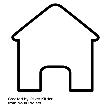 In serum from PSC patients CCL24 correlated with fibrotic biomarkers, suggesting an association between CCL24 and PSC-related fibrosis
RESULTS​
In the Mdr2-/- mouse model, CM-101(D8) treatment for 7 weeks resulted in:
Reduced cholestatic injury:
Normalization of ALP
Significant reduction in bile acids levels 










Reduced liver fibrosis, evaluated by H&E and Sirius red staining


 

Reduced liver expression of TIMP-1
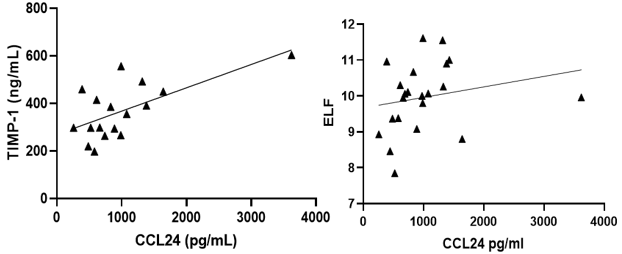 TIMP-1 (n=17)
R=0.65
p≤0.005
ELF (n=22)
R=0.39
p=0.06
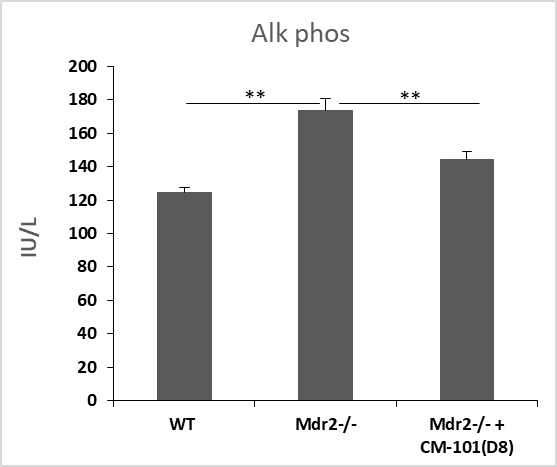 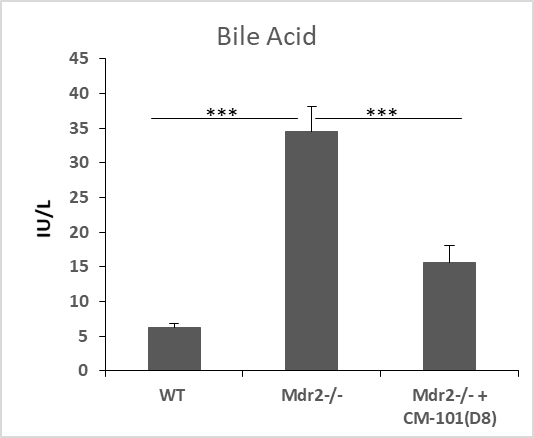 CONCLUSIONS
CCL24 expression correlated with TIMP-1 and ELF score in patients with PSC, and its blockade with CM-101 in the Mdr2-/- mouse model reduced cholestasis and hepatic fibrosis
CCL24 is a novel therapeutic target for PSC, and its neutralizing mAbCM-101 is currently being tested in a PoC Phase 2a study astreatment for PSC
Mdr2-/-
Mdr2-/- +CM-101(D8)
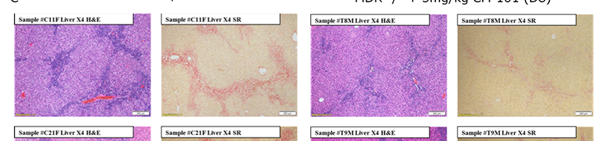 Sample C11F; liver X4; H&E
Sample C11F; liver X4; Sirius red
Sample T8M; liver X4; H&E
Sample T8M; liver X4; Sirius red
**p≤0.05; ***p≤0.001; Barashi N, et al. DILC 2020; FRI174
[Speaker Notes: Abbreviations: ALP, alkaline phosphatase; CCL24, chemokine (C-C motif) ligand 24; ELF, enhanced liver fibrosis; H&E; haemotoxylin and eosin; mAb, monoclonal antibody; PoC, point-of-care; PSC, primary sclerosing cholangitis; TIMP-1, tissue inhibitor of matrix metalloproteinase-1; WT, wild type

FRI174
CCL24 modulates fibrosis development in primary sclerosing cholangitis: correlation of human serum CCL24 levels with fibrosis markers and data from the Mdr2-/- mouse model.
Neta Barashi1, Michal Segal1, Arnon Aharon1, Avi Katav1, Adi Mor1, Inbal Mishalian2, Devorah Olam2, Amnon Peled2, Francesca Saffioti3, Douglas Thorburn3
1ChemomAb Ltd., Israel, 2Genetic therapy institute, Hadassah Medical Center, Jerusalem , Israel, 3ROYAL FREE LONDON NHS FOUNDATION TRUST, London , United Kingdom
Email: neta@chemomab.com 

Background and aims: Primary sclerosing cholangitis (PSC) is a disease involving hepatic inflammatory, cholestatic liver damage and fibrosis, with no approved medical treatment. CCL24, a chemokine that was shown to be involved in the development of liver inflammation and fibrosis in several animal models is over expressed in liver biopsies of PSC patients. Blocking CCL24, was shown to diminish liver fibroblast activation and reduce liver fibrosis in both NASH and PSC models. Here we aim to study the correlation between CCL24 and fibrotic biomarkers in serum of PSC patients and to assess the anti-fibrotic effect of blocking CCL24 in the MDR2-/- mouse model.

Method: Serum CCL24 levels of PSC patients was quantified by ELISA and corelated with the serum levels of the fibrotic biomarkers TIMP-1 and ELF scoring. Cholestatic liver injury and fibrosis were studied in C57/bl MDR2-/- mice treated with either placebo or 5 mg/kg of the CCL24 blocking antibody CM-101(D8) by SC injections.  Serum alkaline phosphatase (ALP) and bile acid (BA) levels were measured and fibrosis was evaluated by histopathological analysis of H&E and Sirius red stained liver sections. Expression of liver TIMP-1 and Col1a1 were tested by Real-time PCR.

Results: MDR2-/- mice developed severe ductular reaction accompanied by progressive fibrosis.  CM-101 (D8) treatment diminished cholestatic injury manifested in normalization of ALP and significant reduction of BA levels (144±15 vs.173±27; p≤0.05 and 15±7 vs. 34±13, p≤0.001, respectively). Histological assessment of fibrosis by Sirius red staining revealed that CM-101(D8) treatment significantly attenuated fibrosis development. This was further supported by reduced liver expression of the profibrotic genes Col1a1 and TIMP-1. CCL24 levels in serum from PSC patients were corelated with serum levels of TIMP-1 (R=0.65, p≤0.005), and ELF score (R=0.39, p=0.06) suggesting an association between CCL24 and PSC related fibrosis.

Conclusion: CCL24 expression correlates with increased expression of TIMP-1 and ELF scoring in the serum of PSC patients. CCL24 blockade using CM-101(D8), a specific anti-CCL24 antibody, in an animal model of cholestasis, reduced TIMP-1 and Col1a1 expression in the liver reflecting significant attenuation of hepatic fibrosis. These findings support the potential of CCL24 as a therapeutic target in liver fibrotic diseases and the anti-fibrotic activity of CM-101.]